SECRETARÍA DE EDUCACIÓN Y CULTURA
SUBSECRETARÍA DE PLANEACIÓN EDUCATIVA
CORRECTO LLENADO DEL FORMATO ÚNICO
CSST 
(Comisiones de Seguridad y Salud en el Trabajo)
PARA CENTROS DE TRABAJO TITULARES O AGRUPADORES
DIRECCIÓN DE SEGURIDAD E HIGIENE
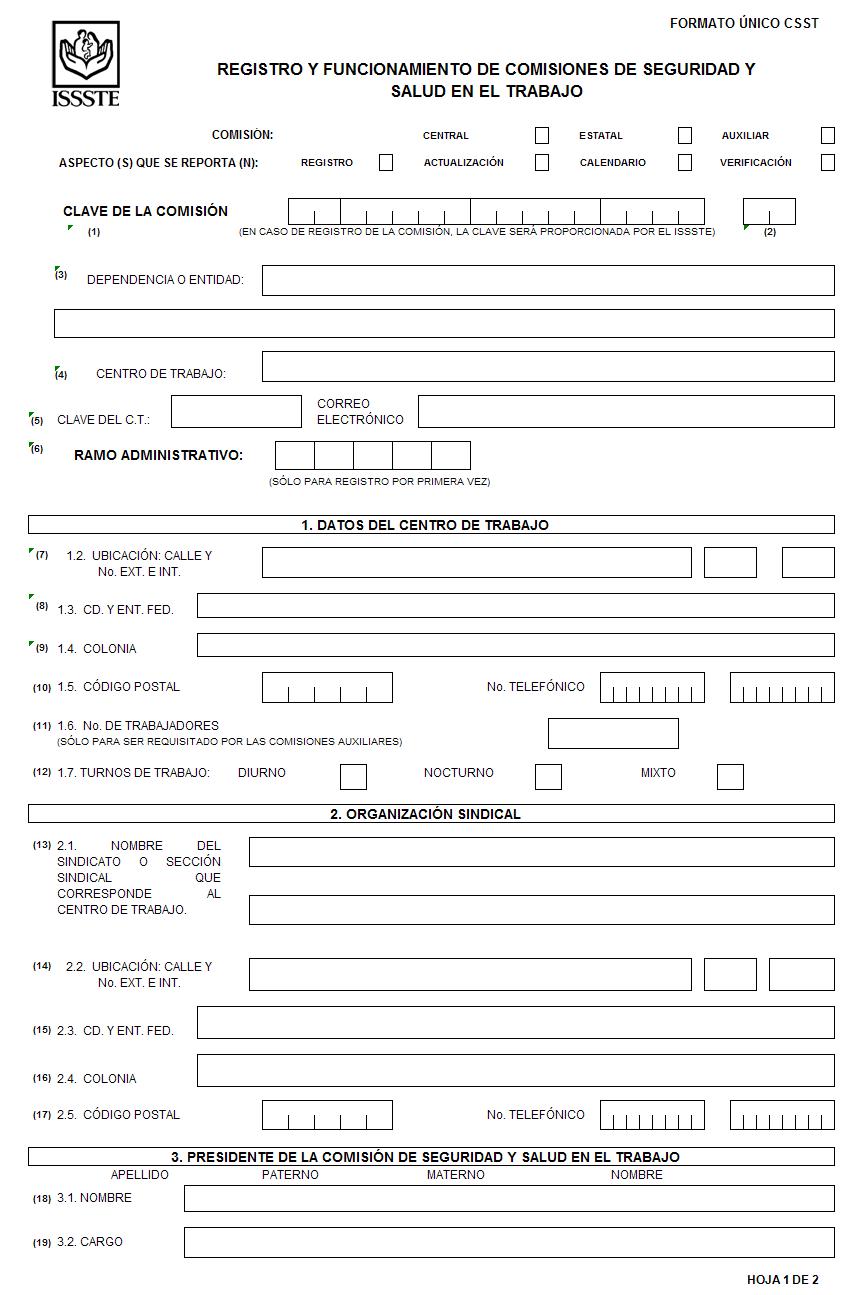 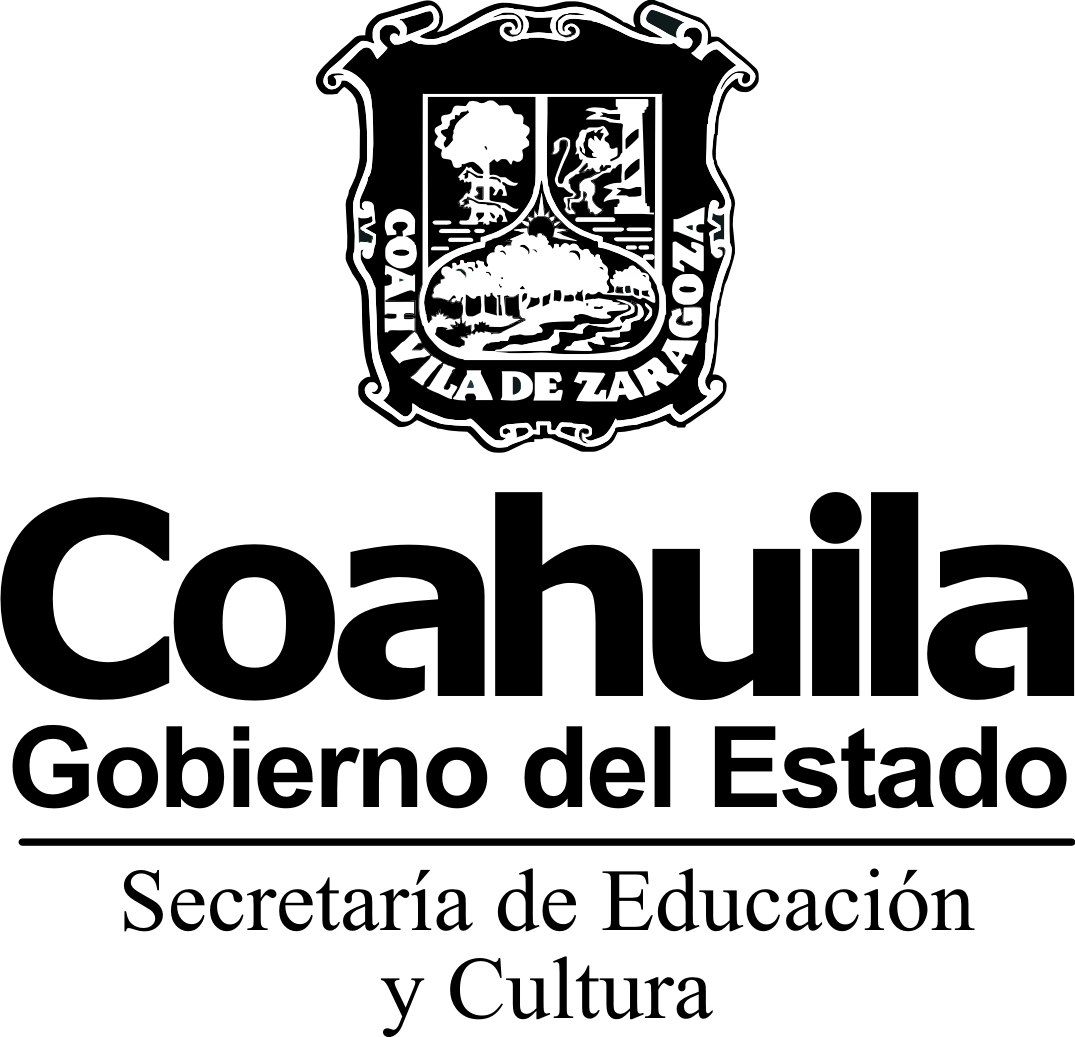 FORMATO ÚNICO CSST PÁGINA #1
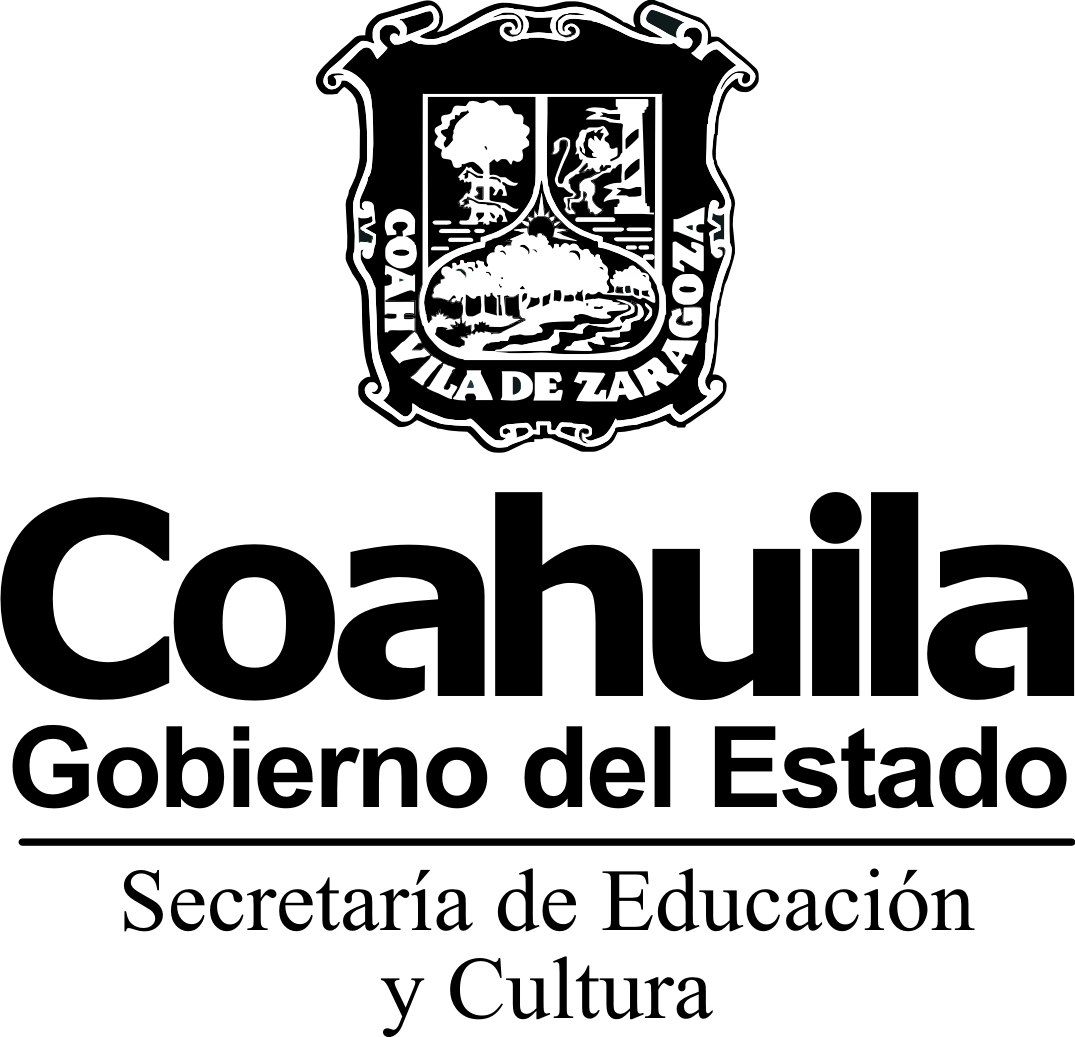 APARTADO 1 AL 5
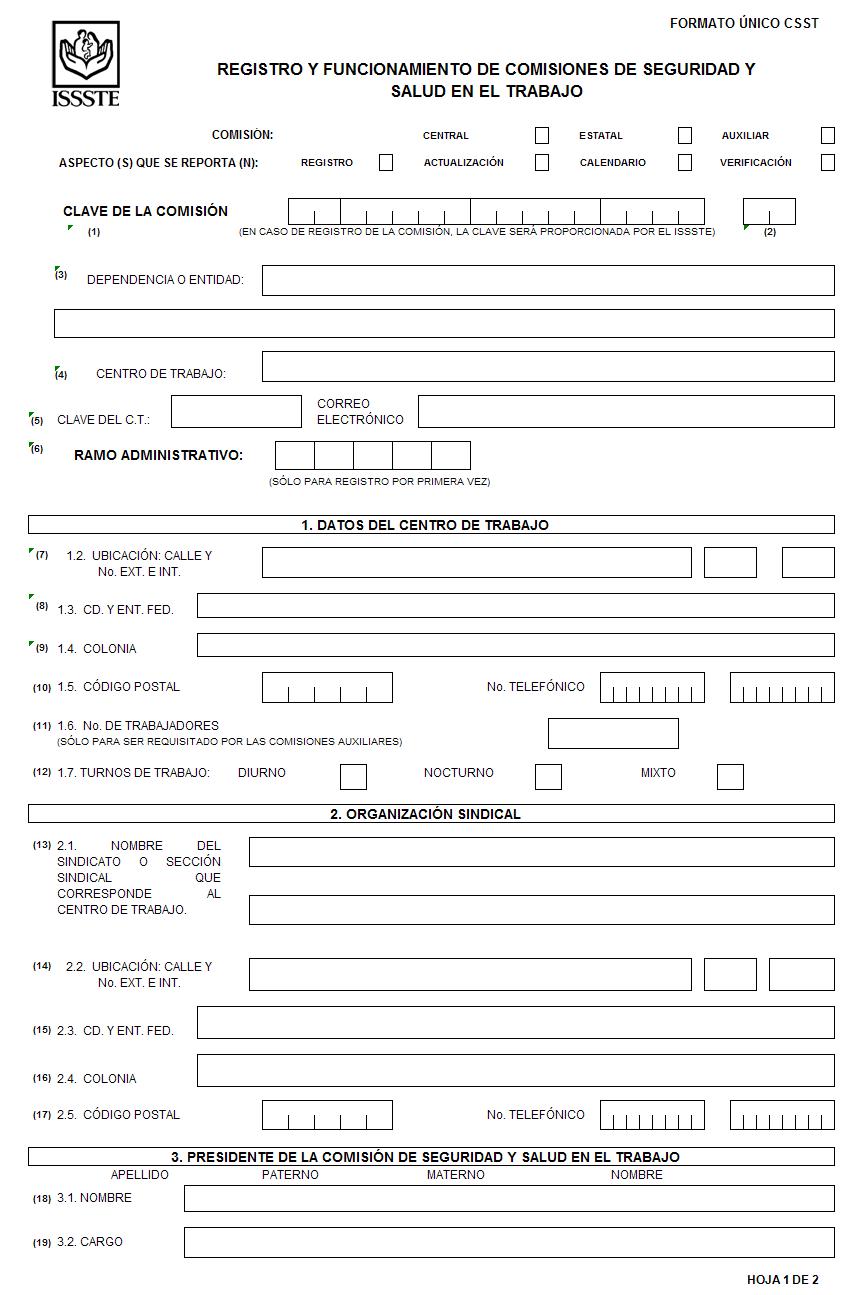 X
Estado
Ramo
Clave
Año
X
0  5
1 1  9  0  5
0  0  3  7  6
2  0  1  1
0   1
SECRETARÍA DE EDUCACIÓN Y CULTURA
ESC. PRIM. MARIANO ESCOBEDO
05DPR0034B
escprimmaesco@hotmail.com
1    1    9    0    5
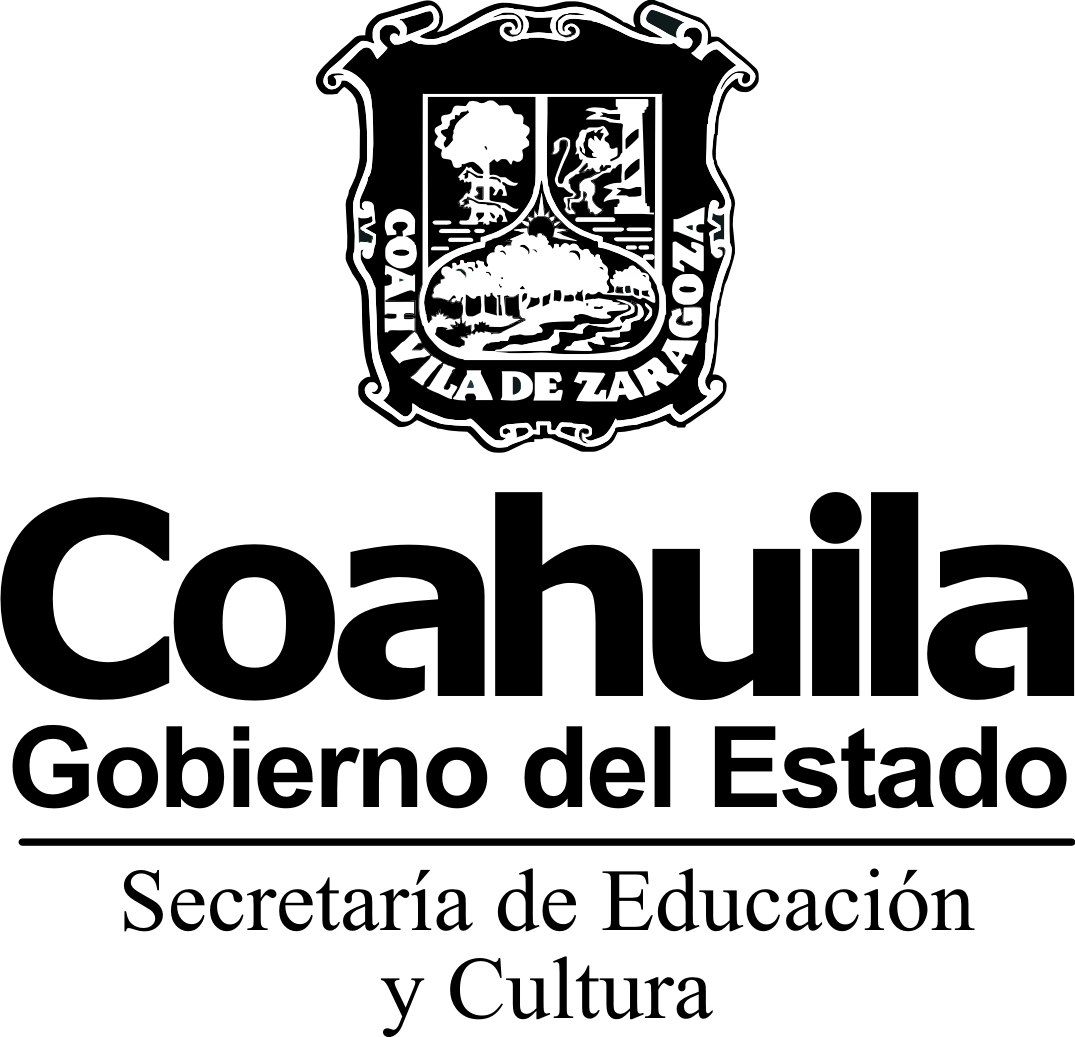 APARTADO 12 AL 17
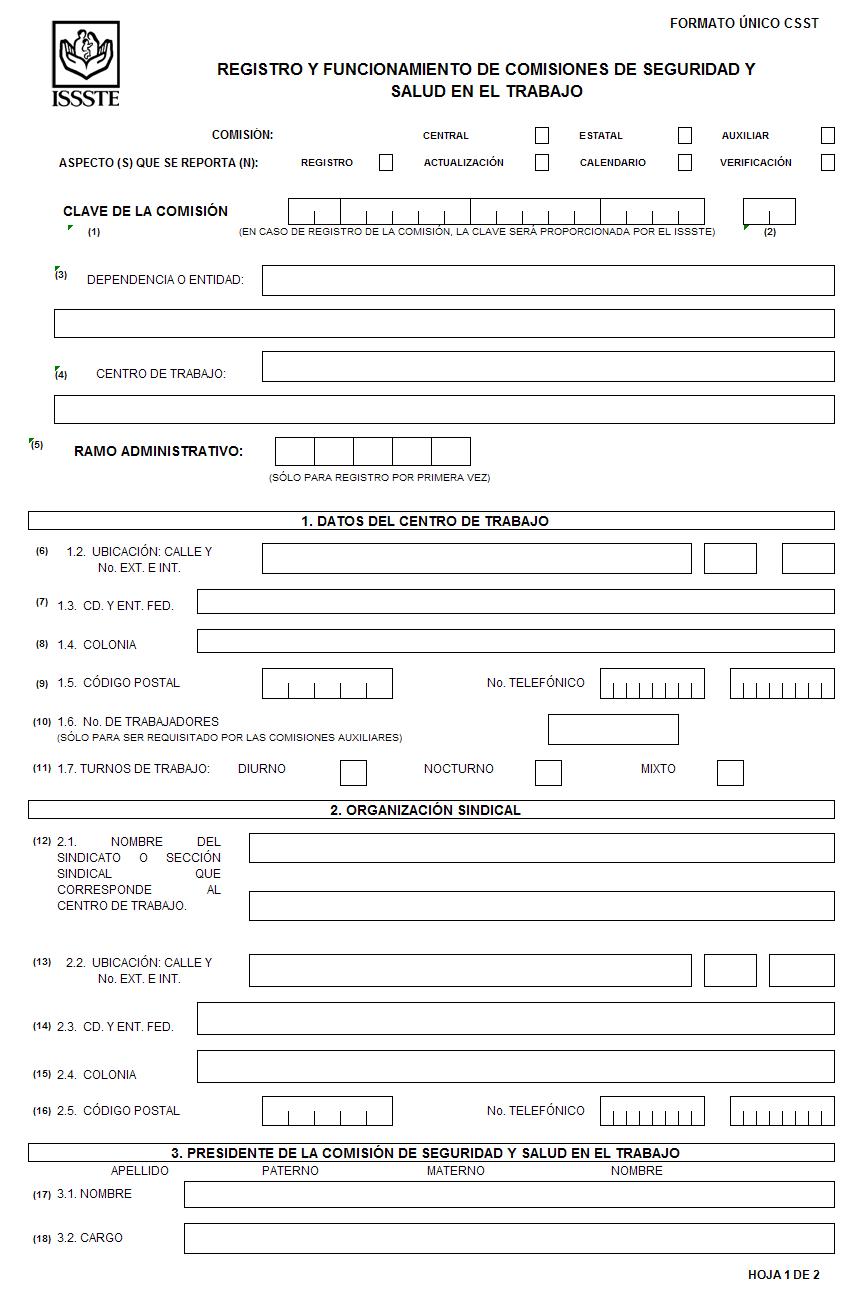 HÉROES DE NACOZARI                                         125
SALTILLO , COAHUILA
INSURGENTES  DEL  SUR
2  5   2   9  8
4 1 3 2 4 3 2
4 1 3 2 4 3 8
8
X
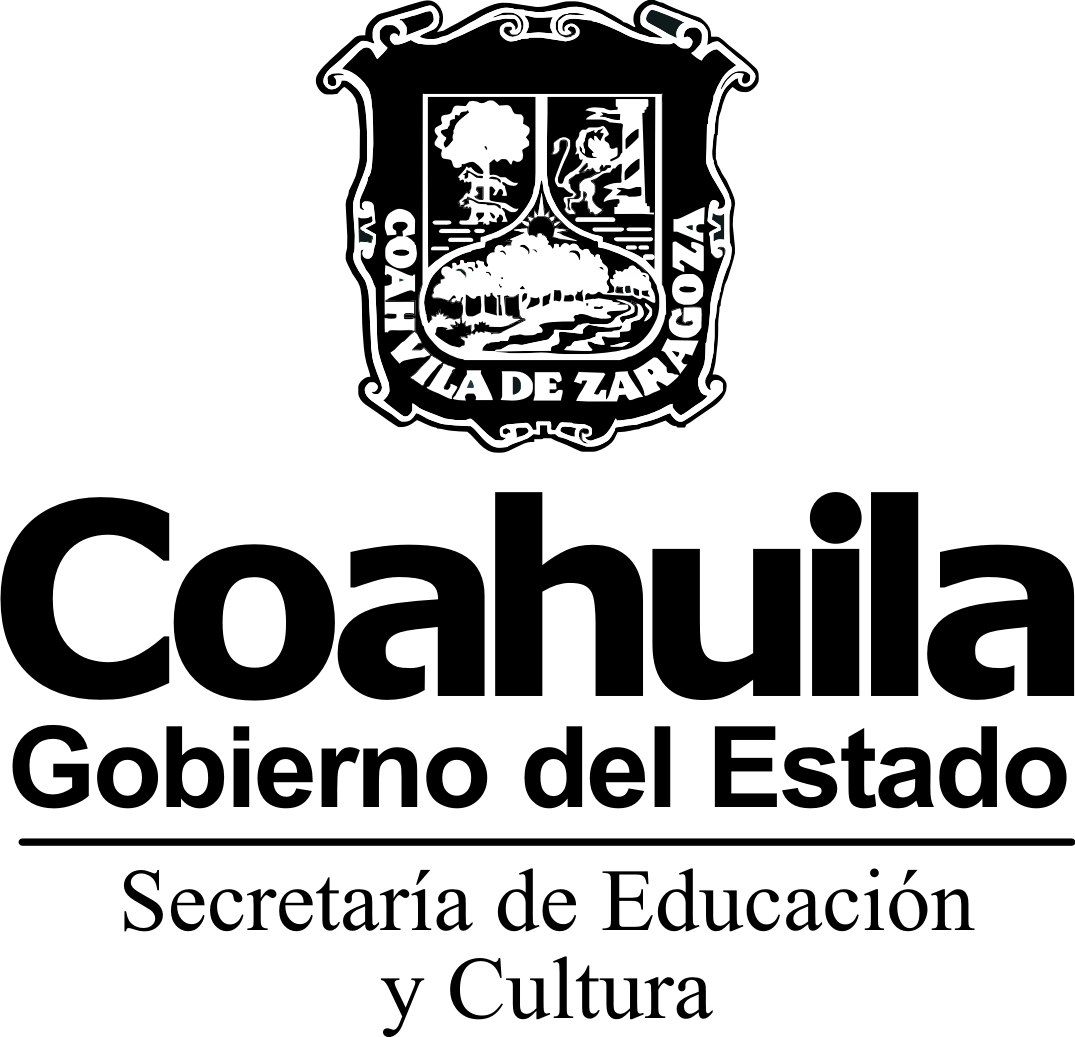 APARTADO 21 AL 32
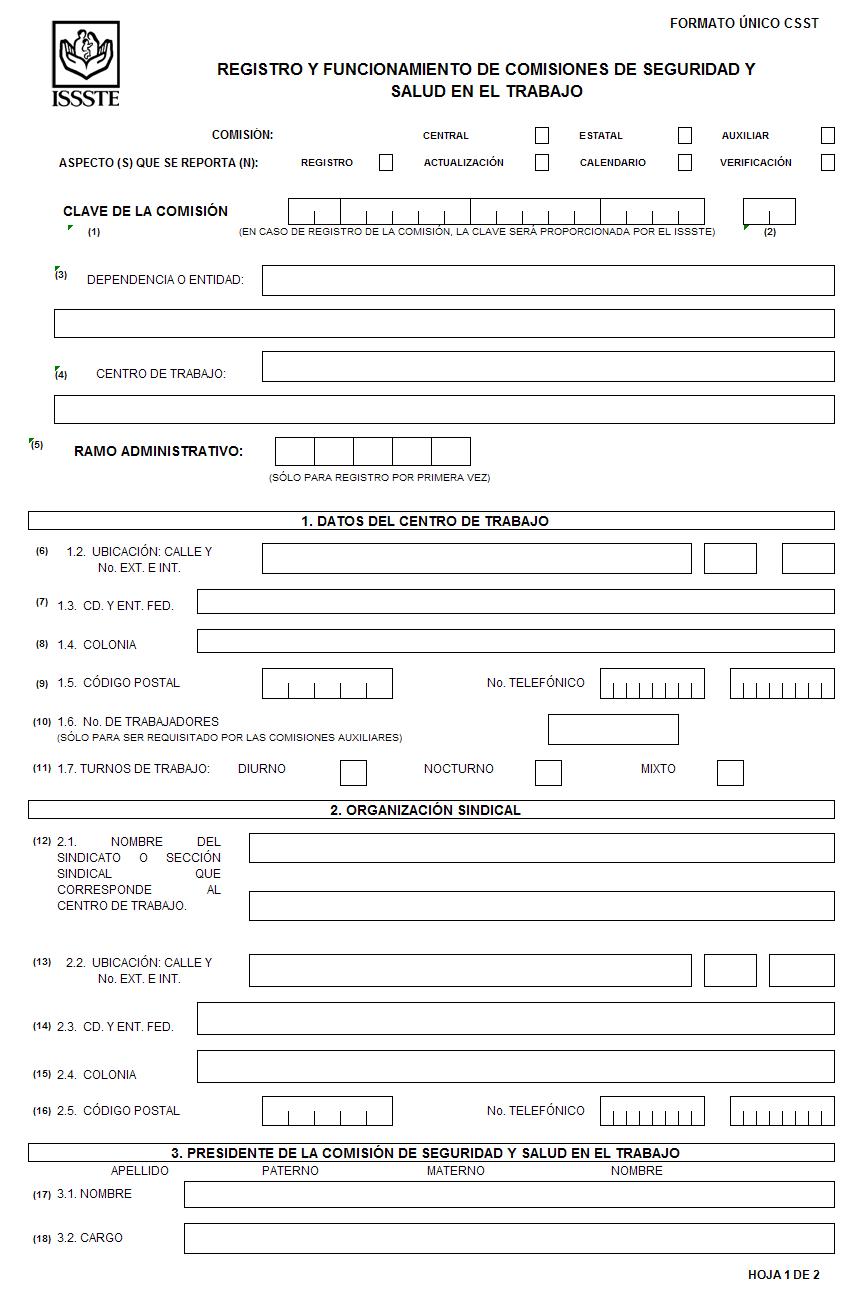 SINDICATO NACIONAL DE TRABAJADORES
DE LA SECCION 5ª.
EMILIO CARRANZA Y JUAN ALDAMA
S/N
SALTILLO, COAHUILA
ZONA CENTRO
2  5   0  0  0
4 1 1 0 1 4 3
SOSA                    LÓPEZ                      ALEJANDRO
DIRECTOR  DEL  PLANTEL
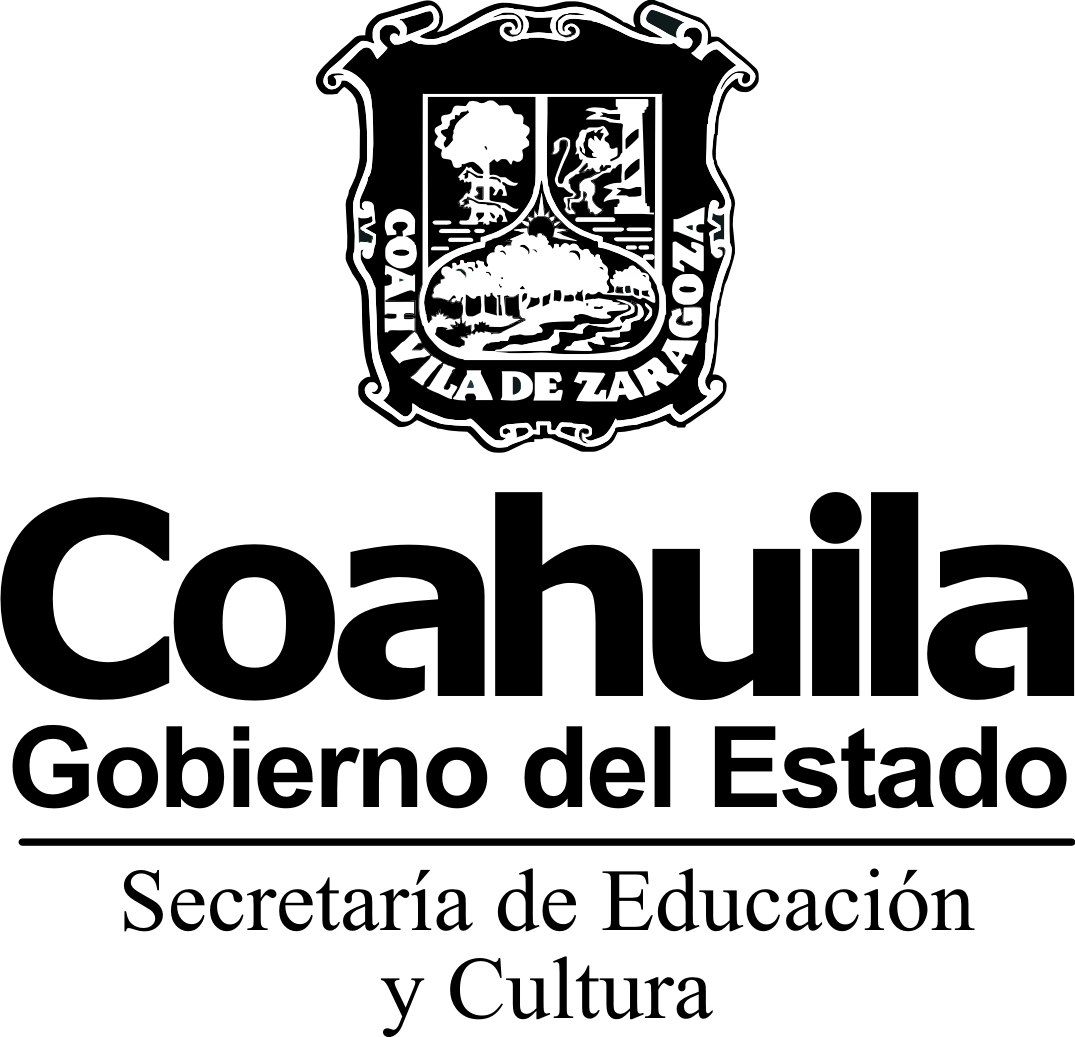 APARTADO 41 AL 44 (Pág. 2)
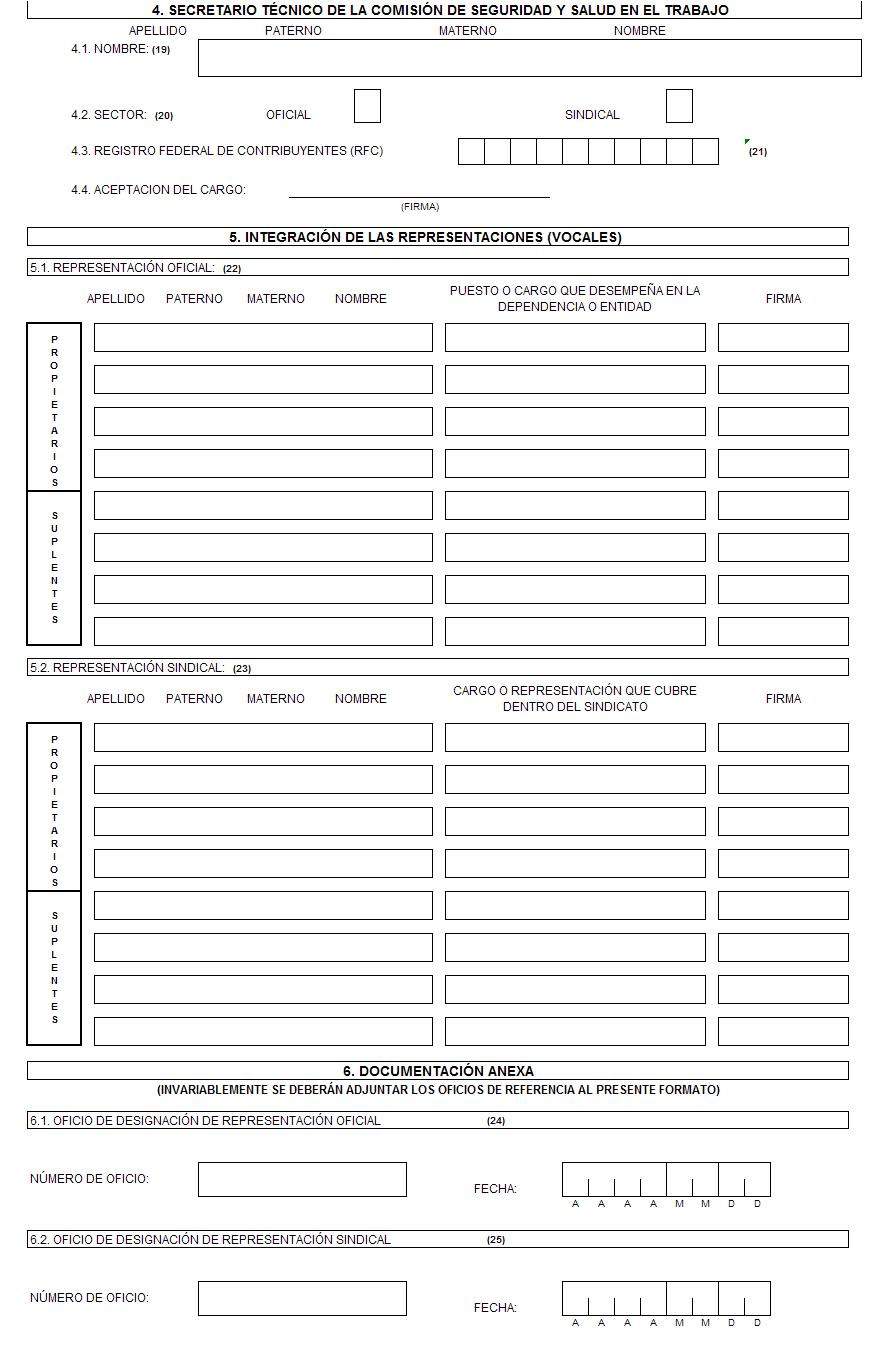 MONTOYA           HERNÁNDEZ     AIDA
X
G  A  H  2   7  0   0  4   0  7
LÓPEZ  ORDAZ  LIDIA
DOCENTE
CUELLAR  ORELLANA  LUIS
DOCENTE
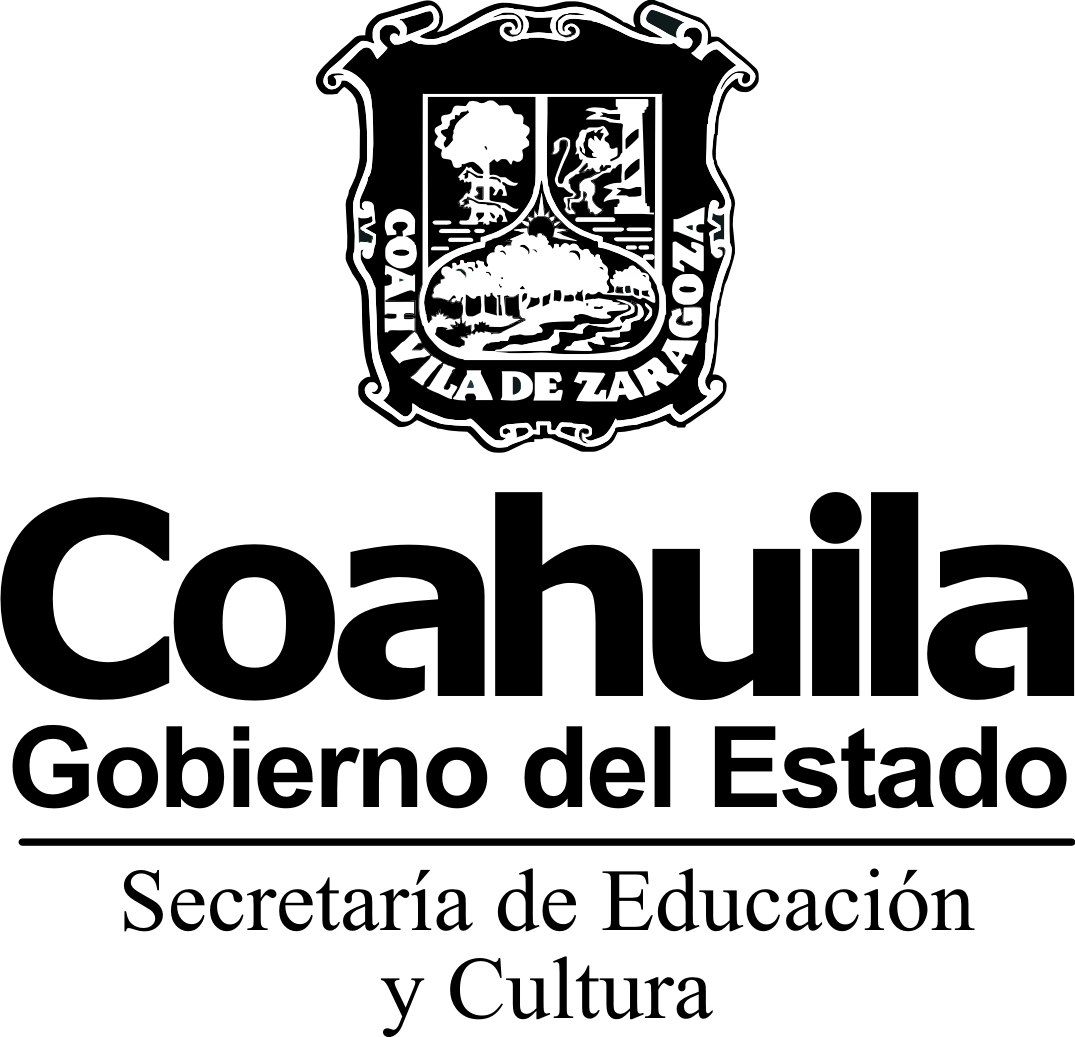 APARTADO 8 DOCUMENTACIÓN ANEXA (Pág. 2)
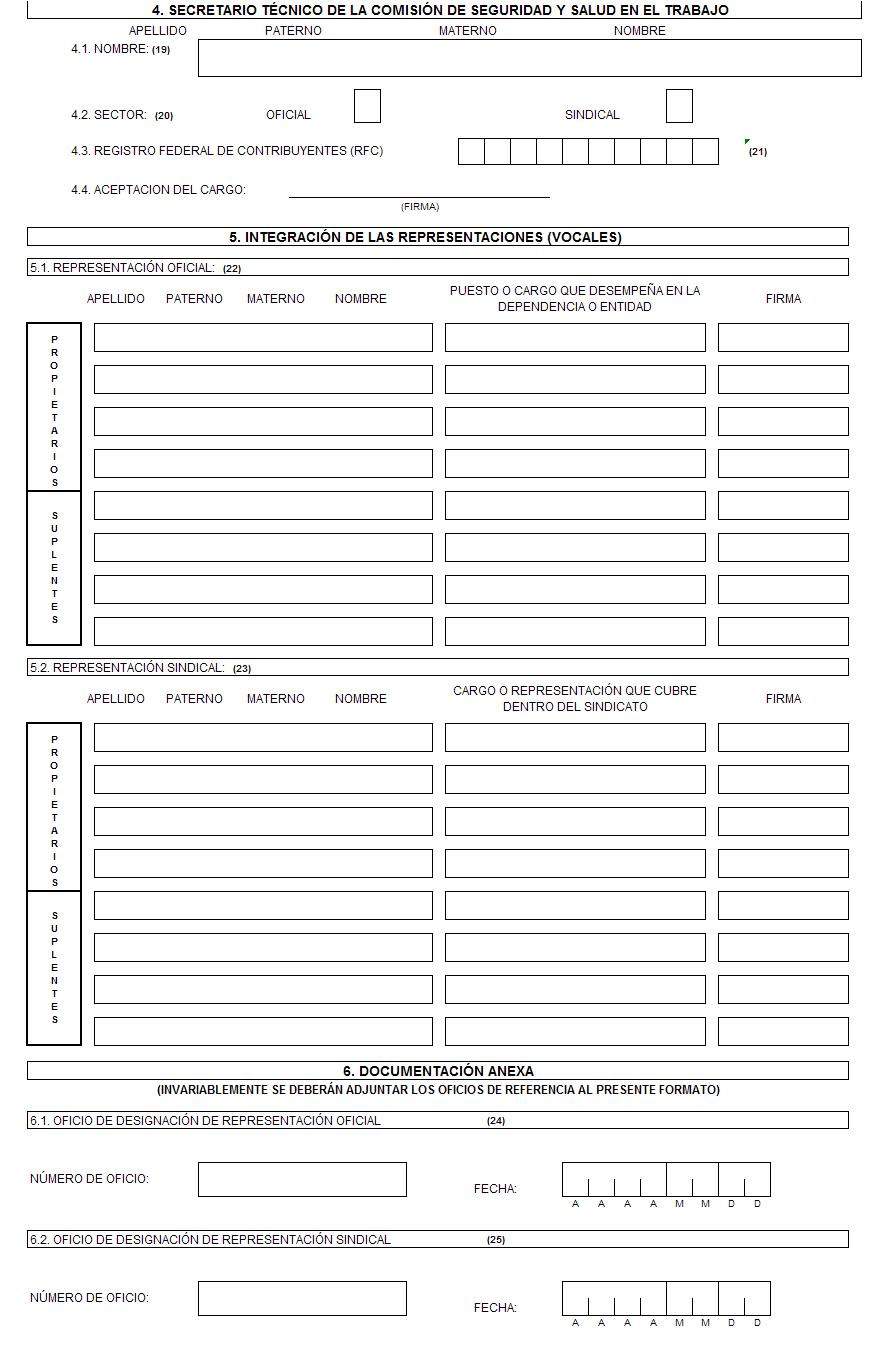 07/2011
2   0   1  1   0  1   1  4
EN ESTE APARTADO SOLO SE COLOCA EL NÚMERO DE OFICIO Y FECHA DEL MISMO QUE EXPIDE EL CENTRO DE TRABAJO CORRESPONDIENTE Y EL CUAL DEBERÁ DE MENCIONAR LOS NOMBRES Y CARGOS DEL PERSONAL QUE CONFORMAN LA COMISIÓN, ESTO APLICA PARA LA PARTE OFICIAL Y SINDICAL EN CADA UNO DE LOS APARTADOS, SEGÚN CORRESPONDA.
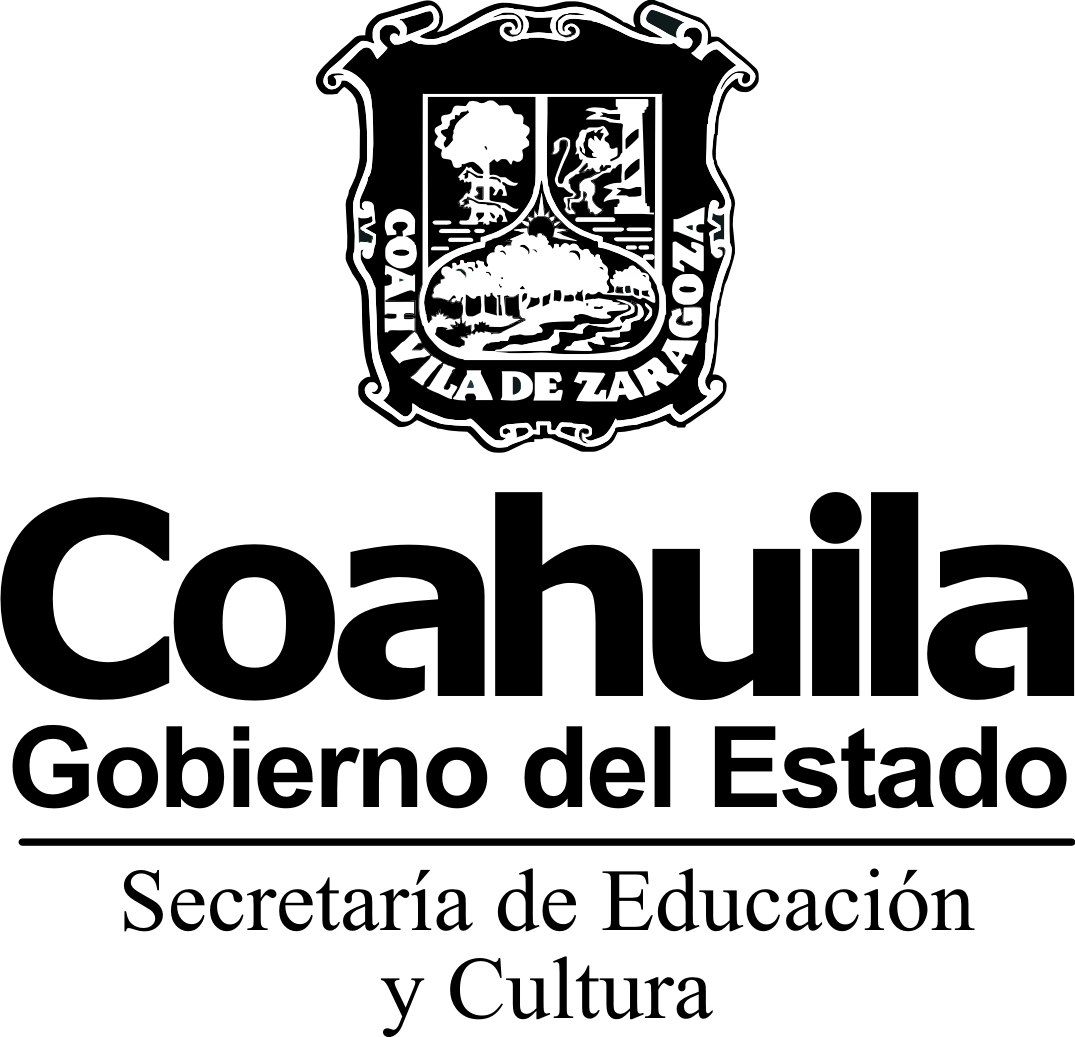 APARTADO 7 – CALENDARIO DE ACTIVIDADES (Pág. 3)
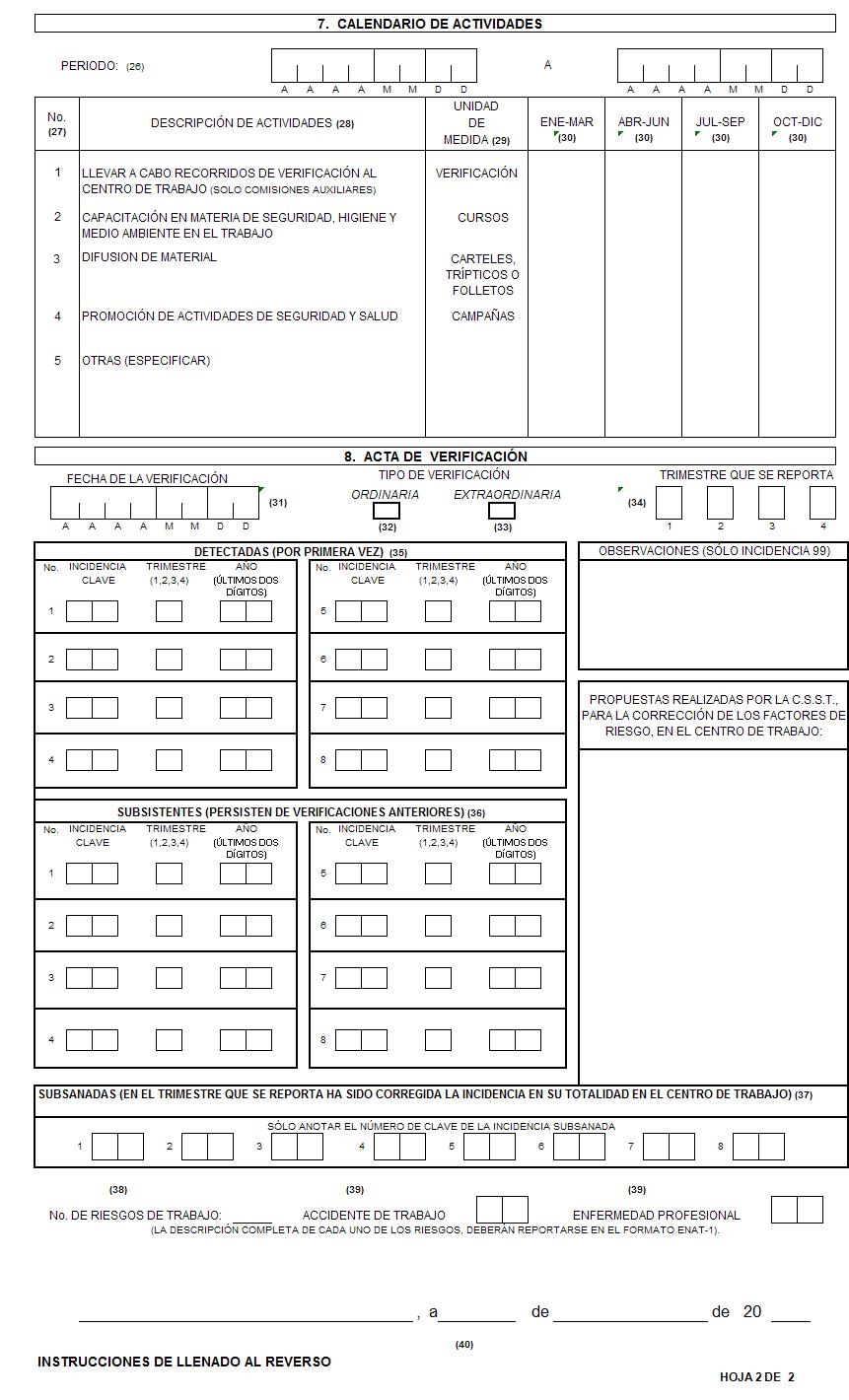 2  0  1 1  0  1  0 1
2  0  1 1  1  2  3 1
X
X
X
X
X
X
X
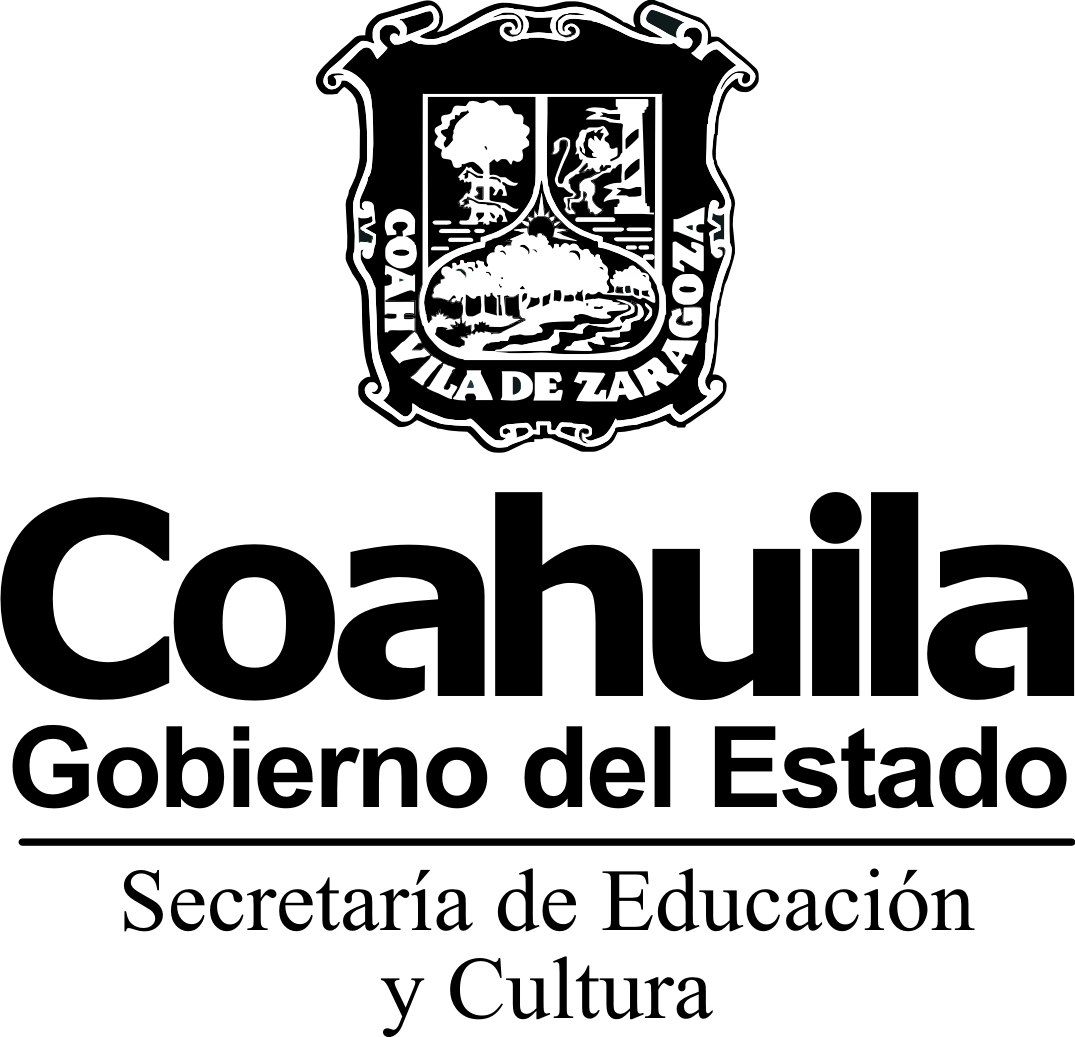 APARTADO 7 – CALENDARIO DE ACTIVIDADES (Pág. 3)
LOS CENTROS DE TRABAJO QUE CUENTEN CON UNA CLAVE DE COMISIÓN NUEVA, DEBERÁN DE PRESENTAR SU CALENDARIO DE ACTIVIDADES  A PARTIR DE SU FECHA DE ASIGNACIÓN A DICIEMBRE DEL AÑO EN QUE SE LE AUTORIZA. YA ASIGNADA LA CLAVE SE CALENDARIZARÁ DE ENERO A DICIEMBRE.

 LOS CENTROS DE TRABAJO QUE YA CUENTEN CON UNA CLAVE DE COMISIÓN, DEBERÁN DE PRESENTAR SU CALENDARIO DE ACTIVIDADES CON LAS FECHAS DE ENERO A DICIEMBRE DEL AÑO EN CURSO.
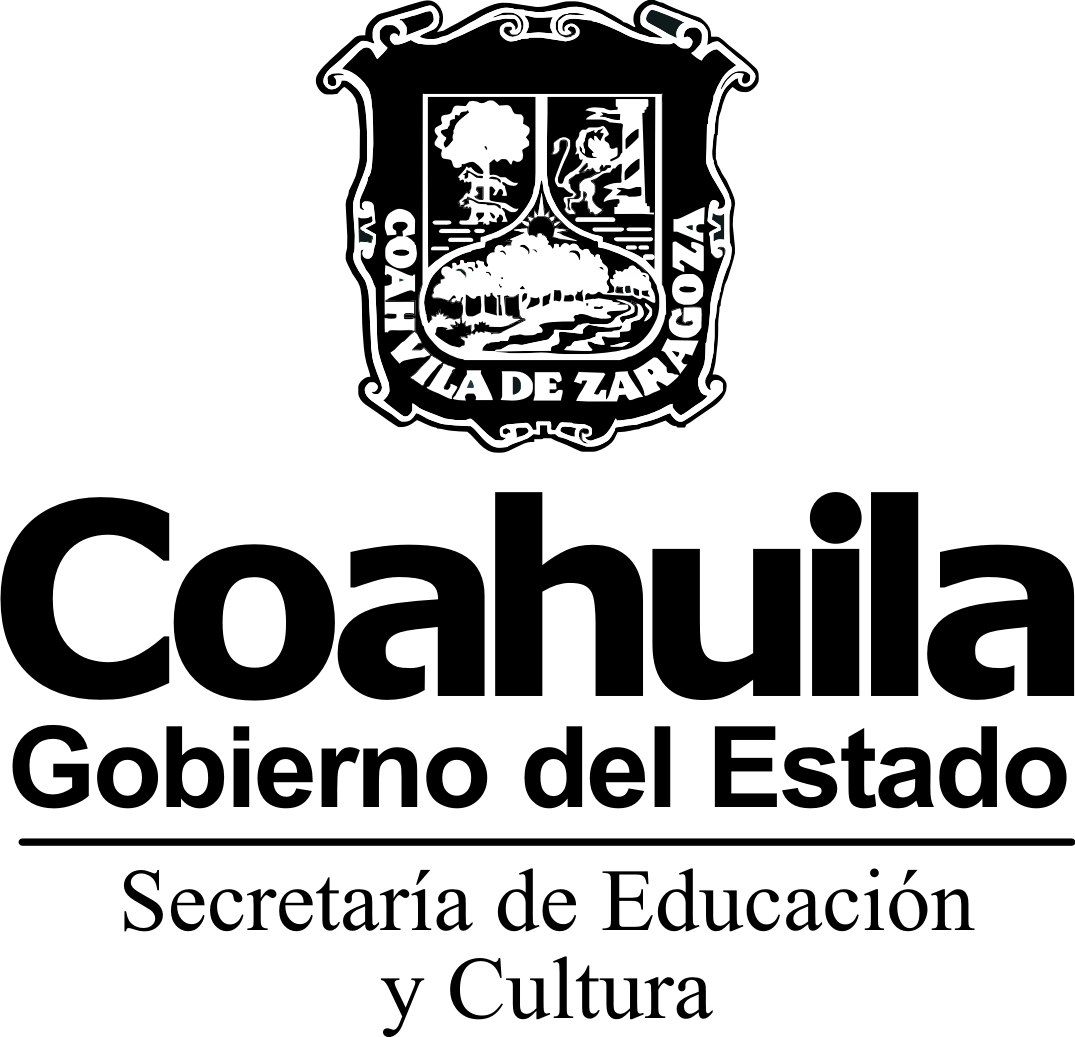 APARTADO 5 – ACTA DE VERIFICACIÓN (Pág. 3)
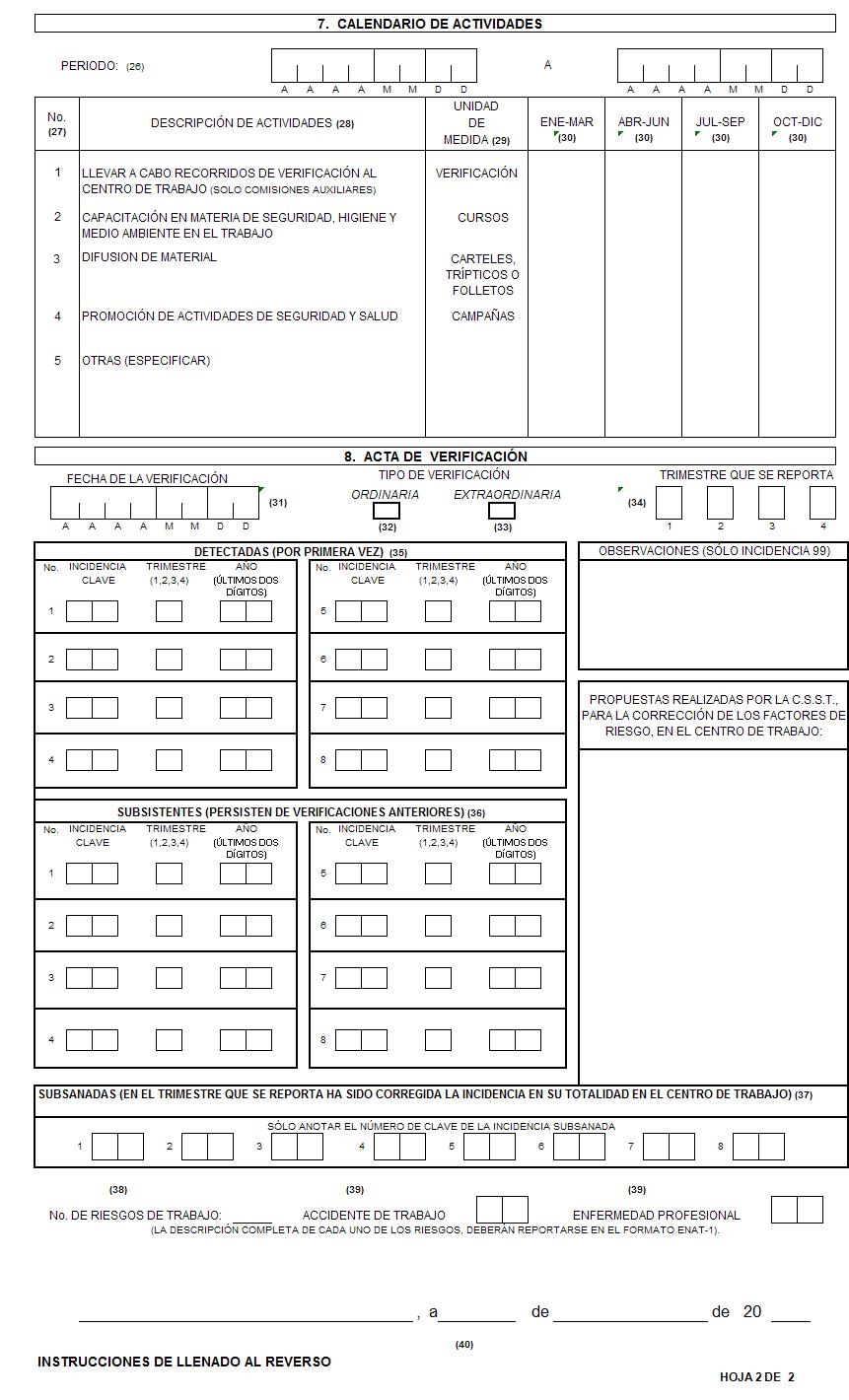 2  0 1 1  0  9 0 1
X
X
Falta de mantenimiento de aparatos de A/C
0   1        2        1  1
1   1        2        1  1
0   3        2        1  1
1   3        2        1  1
0   7        2        1  1
2   7        2        1  1
0   9        2        1  1
9   9        2        1  1
0   9        1        9  5
1   1        2        0  9
2   0        1        1  0
Las claves se encuentran duplicadas y no debe de ser así, ya que aparecen en el apartado de subsanadas.
1   0        4        9  7
2   7        3        0  0
1   4        2        1  0
2   4        1        0  9
9   9        3        1  0
0   1
1   0
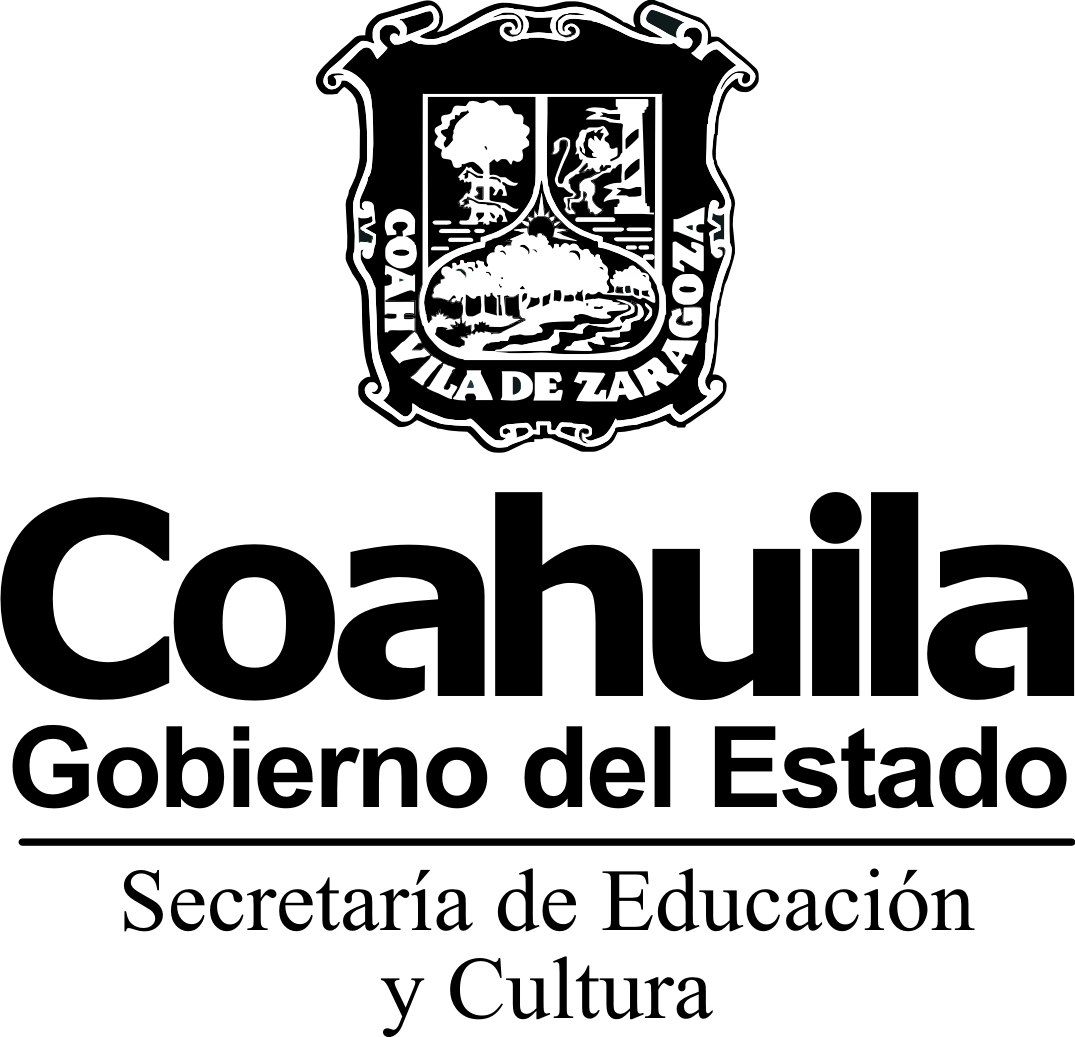 APARTADO 5 – ACTA DE VERIFICACIÓN (Pág. 3)
EL CUADRO DE ACTA DE VERIFICACIÓN, SE COMPLEMENTA EN BASE A LOS CONCEPTOS ENUMERADOS EN EL APARTADO CON EL NOMBRE DE ¨CONDICIONES PELIGROSAS Y/O DE RIESGO¨ (INCIDENCIAS) PÁG. 4.
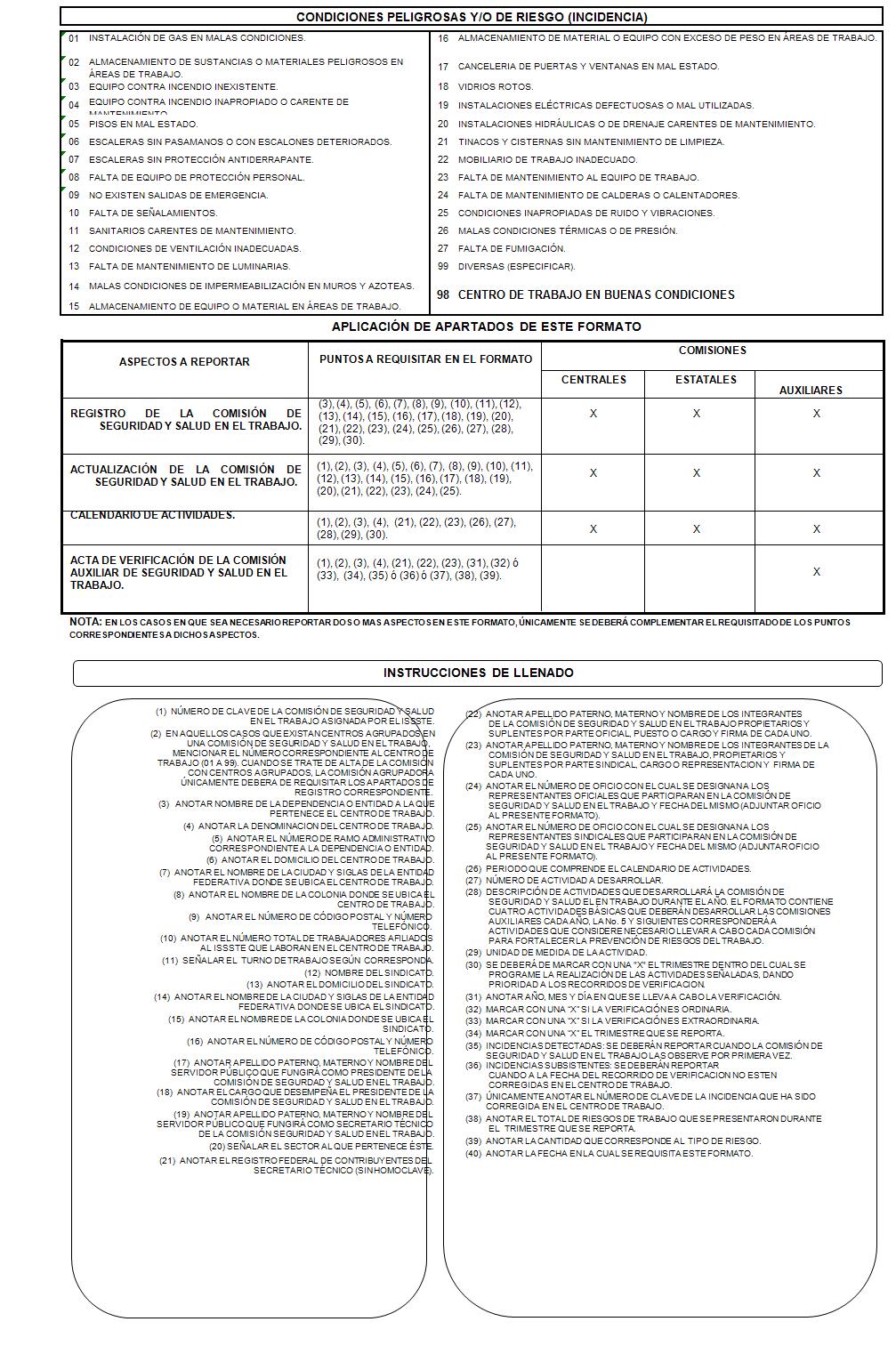 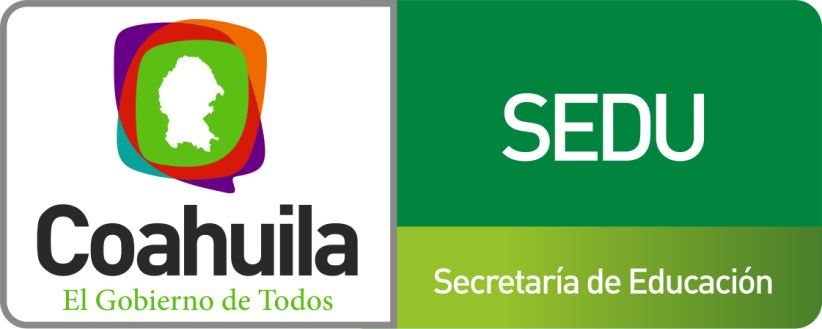 SECRETARÍA DE EDUCACIÓN Y CULTURA
SUBSECRETARÍA DE PLANEACIÓN EDUCATIVA
CORRECTO LLENADO DEL FORMATO CASST – CA
(Comisión Auxiliar de Seguridad y Salud en el Trabajo)
PARA CENTROS DE TRABAJO AGRUPADOS A UNA COMISIÓN 
AUXILIAR
COORDINACIÓN DE SEGURIDAD E HIGIENE
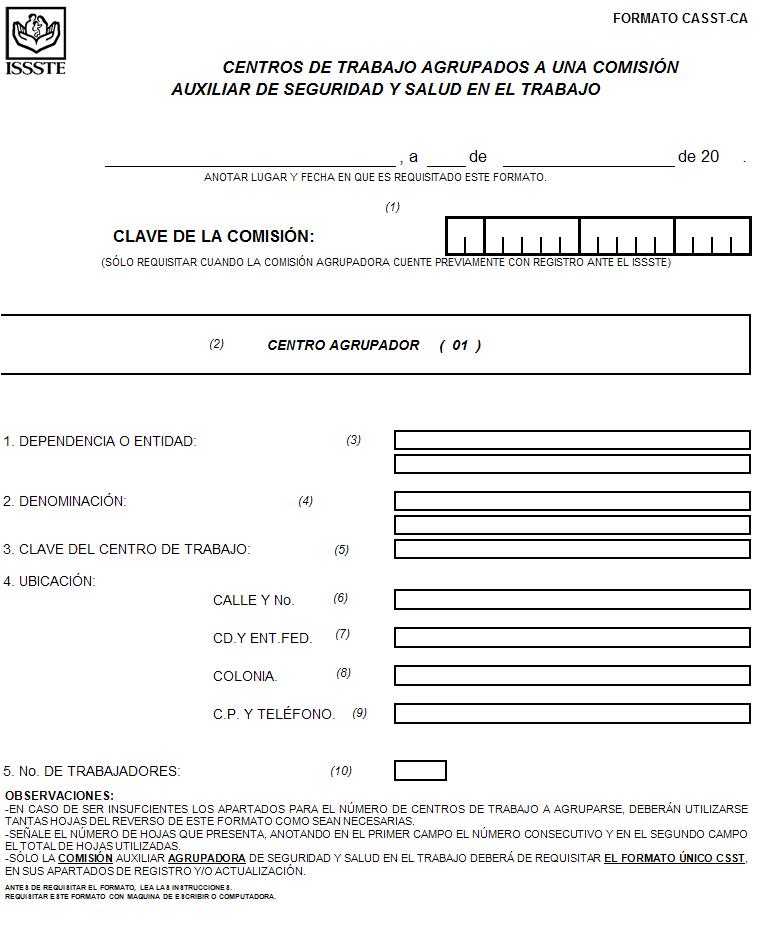 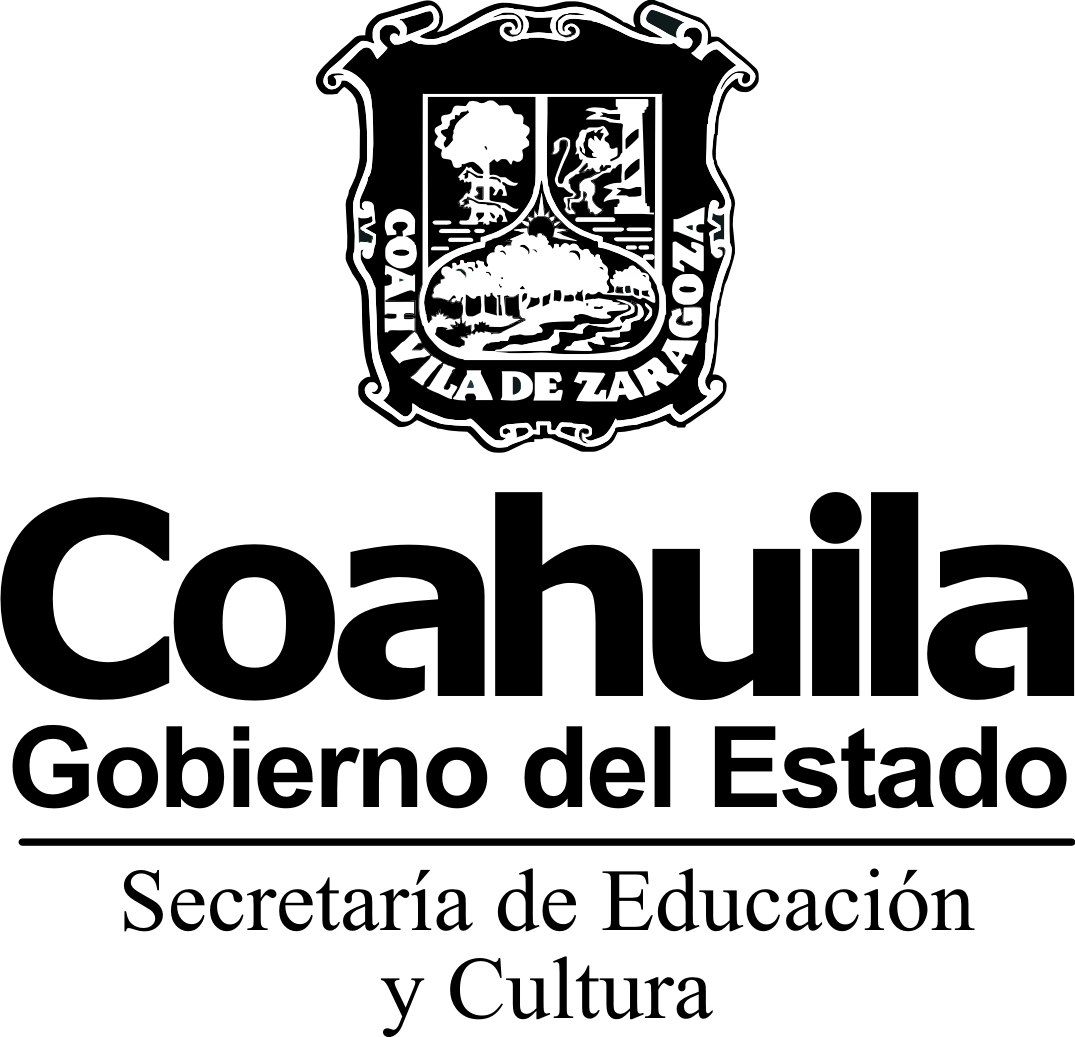 FORMATO CASST - CA PÁGINA #1
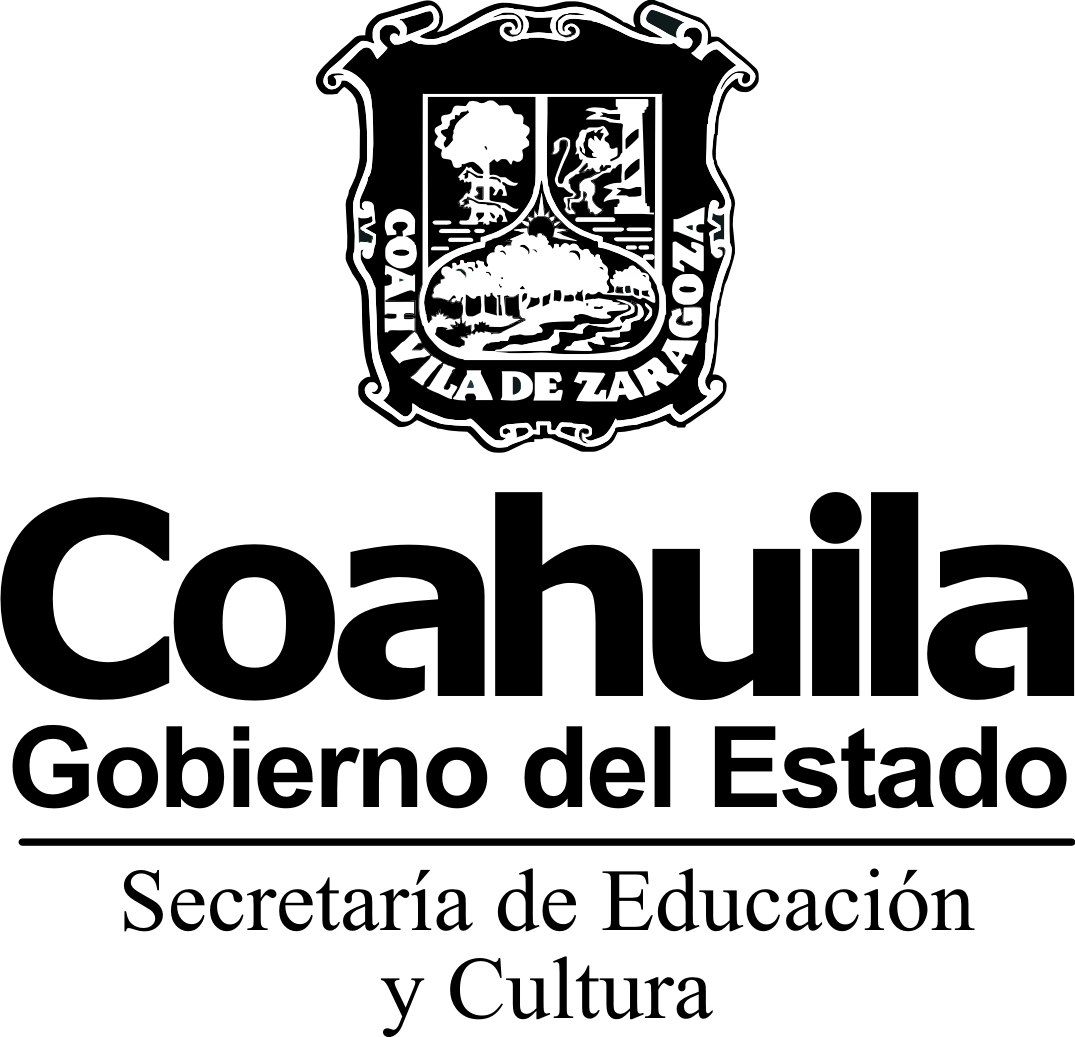 APARTADO 1 AL 9
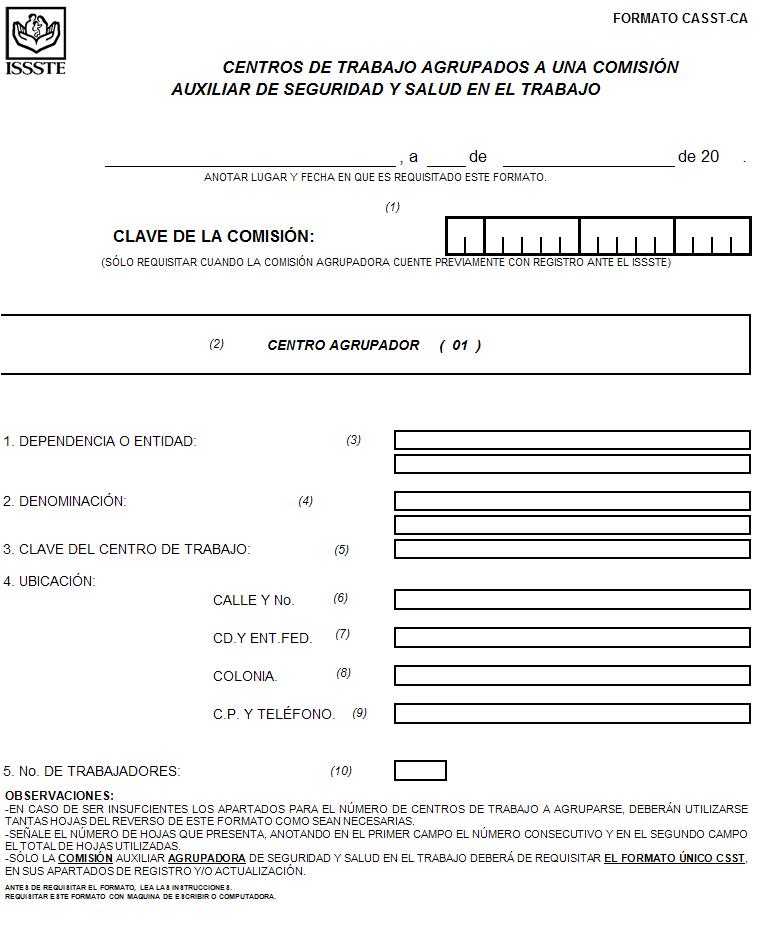 0 5 1 19 0 5 00 3 76 2 0 11
SECRETARÍA  DE  EDUCACIÓN
Y  CULTURA
ESC.  PRIMARIA  MARIANO
ESCOBEDO
05DPR0034B
HEROES DE NACOZARI  No.  125
SALTILLO, COAHUILA
INSURGENTES  SUR
25298 / 4132432
8
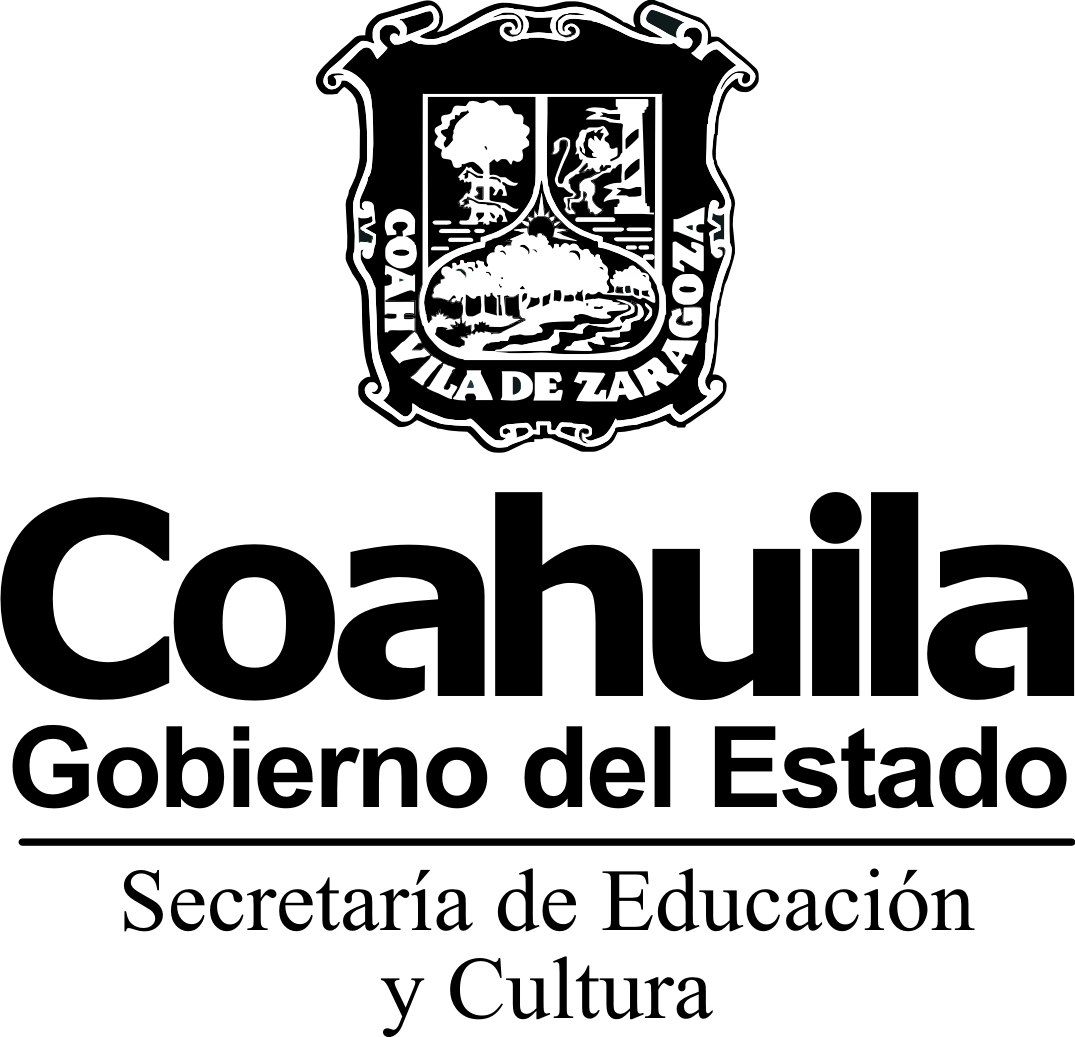 APARTADO 11 AL 18  PÁG. 2
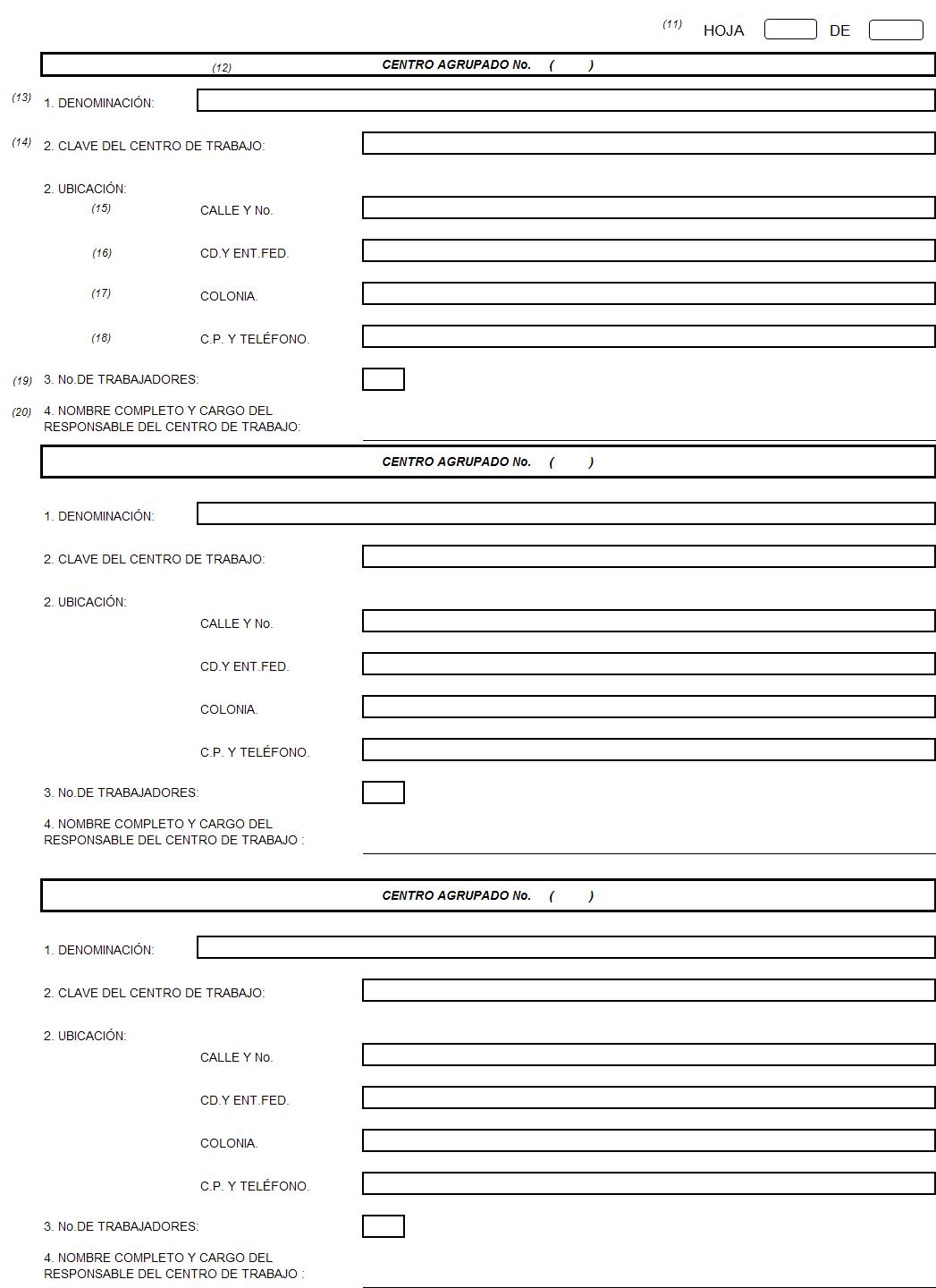 02
ESCUELA PRIMARIA BENITO JUÁREZ
05DPR1193J
PRIMERO DE MAYO  No. 395
SALTILLO, COAHUILA
PUEBLO NUEVO
25198 / 4119800
10
LUIS  ALBERTO  GONZÁLEZ  ROJAS / DIRECTOR
TODOS LOS CENTROS AUXILIARES AGRUPADOS DEBEN DE VENIR DESCRITOS EN LOS APARTADOS CONSECUTIVOS.
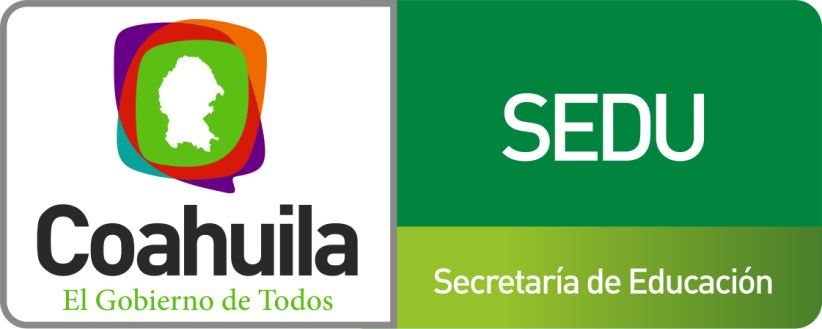 SECRETARÍA DE EDUCACIÓN Y CULTURA
SUBSECRETARÍA DE PLANEACIÓN EDUCATIVA
CORRECTO LLENADO DEL FORMATO CASST – CA - AV
(Comisión Auxiliar – Actas de Verificación)
PARA CENTROS DE TRABAJO AGRUPADOS A UNA COMISIÓN 
AUXILIAR
DIRECCIÓN DE SEGURIDAD E HIGIENE
Arq. Mario Martín Cantú Hernández
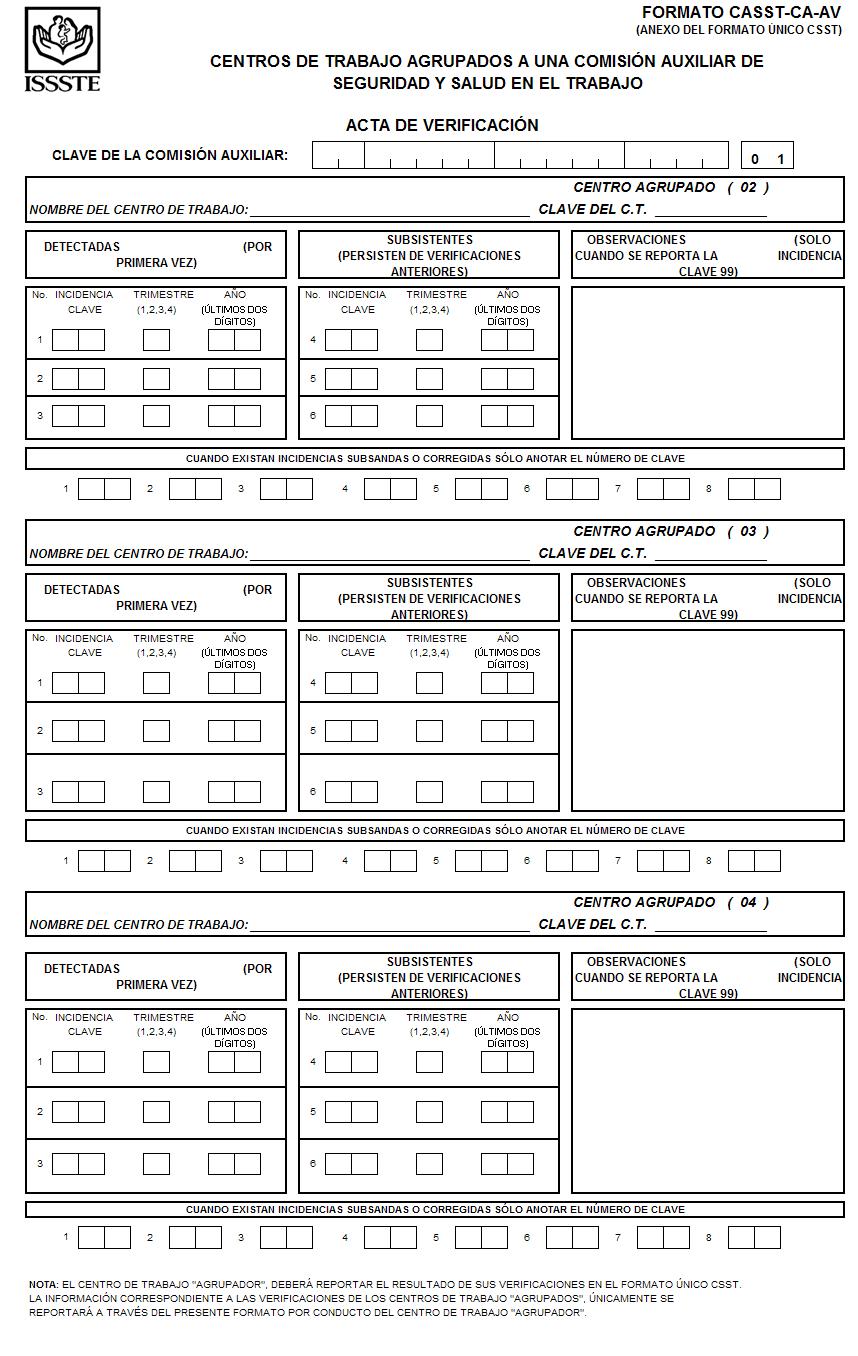 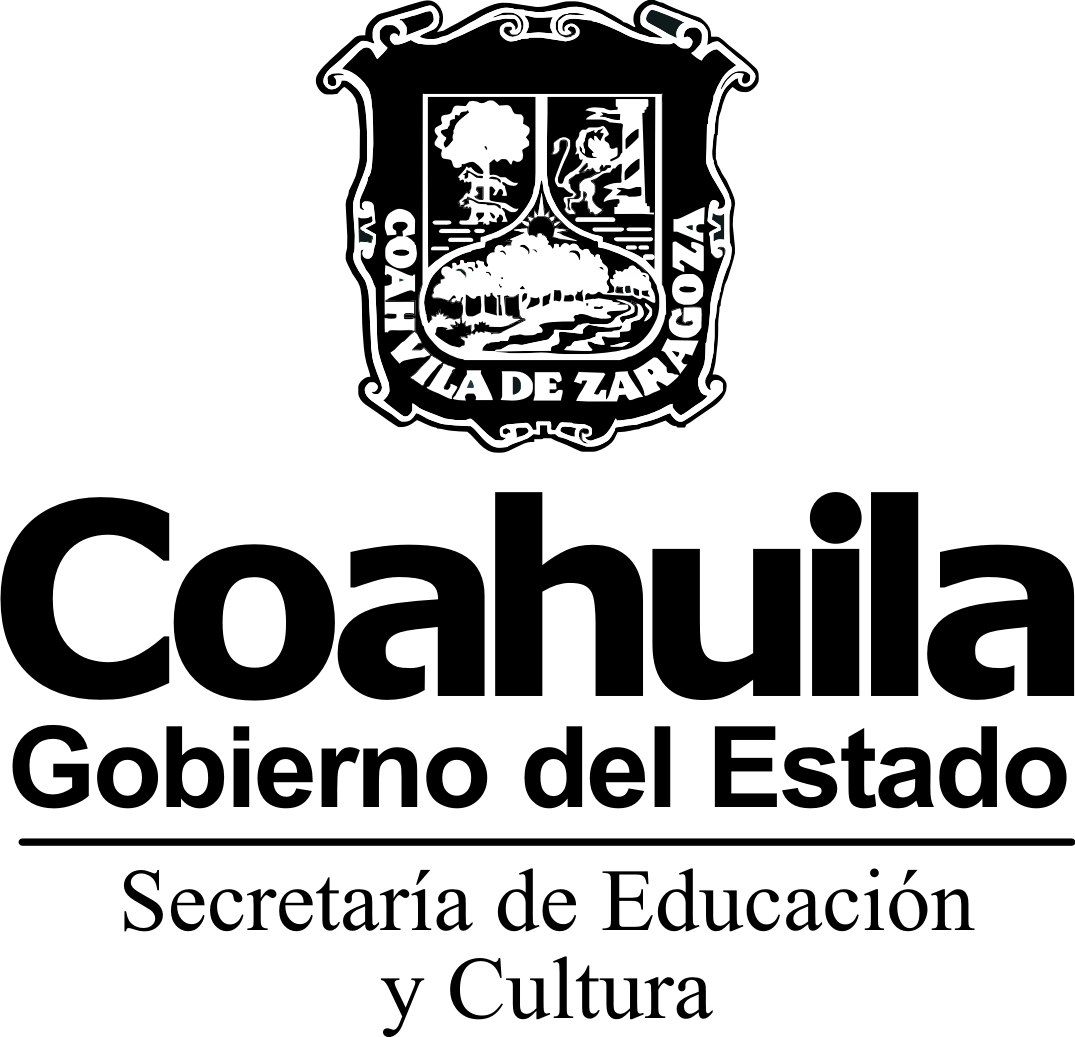 FORMATO CASST – CA – AV PÁGINA #1
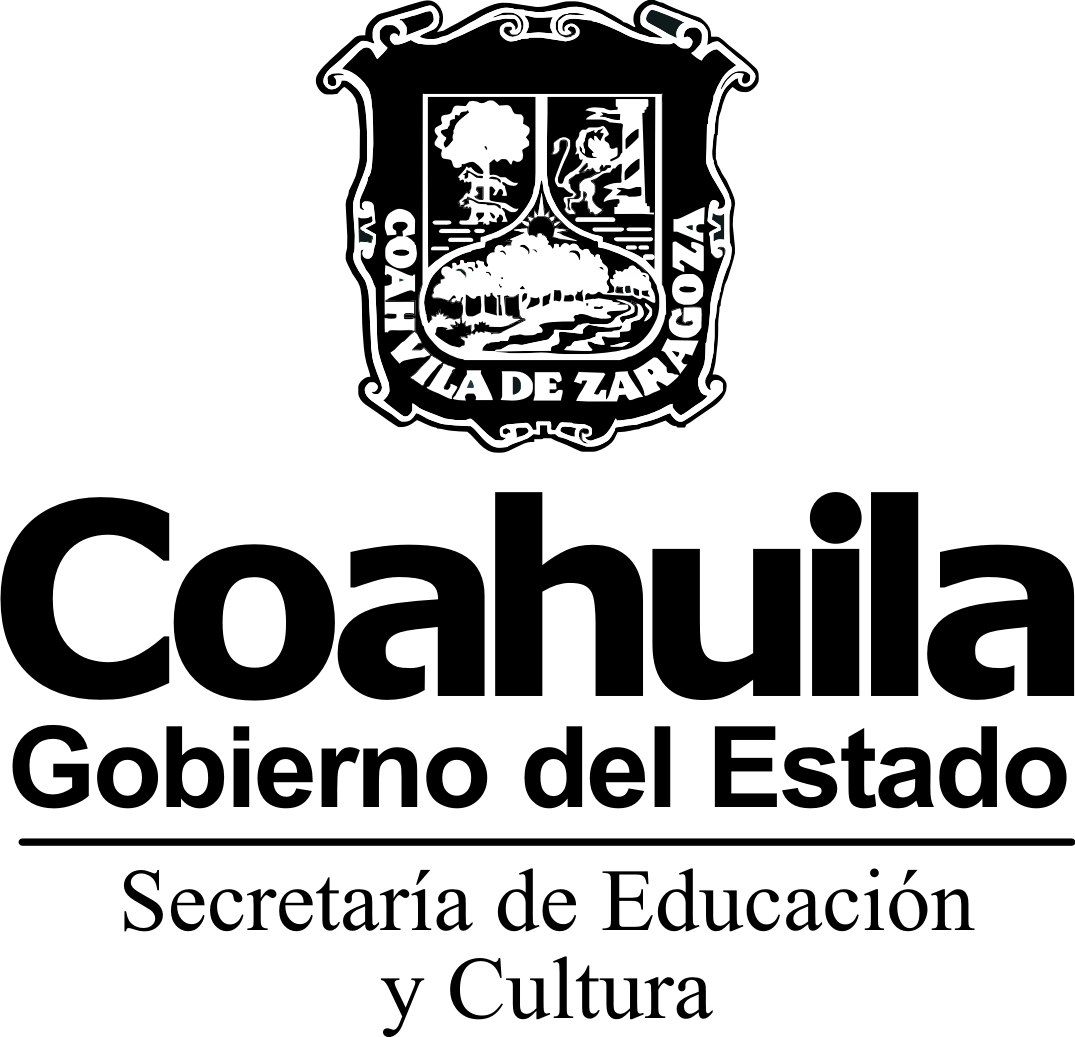 ACTA DE VERIFICACIÓN
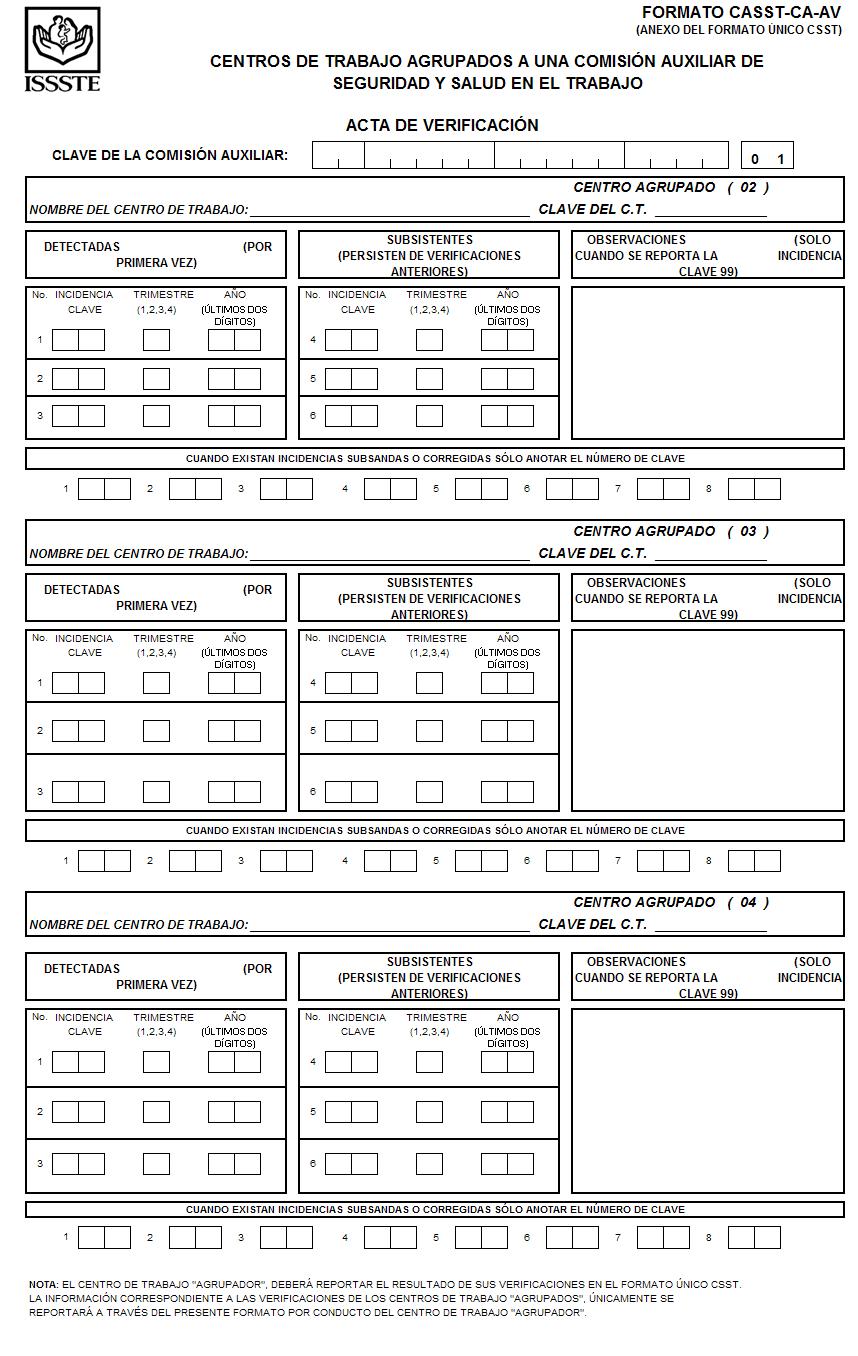 0  5  1 1  9  0  5  0 0  3  7  6  2 0  1  1
ESC. PRIM. BENITO JUAREZ
05DPR1193J
0   1             2             1    1
1    1             2             1   1
0   3             2             1    1
2    7             2             1   1
0   7             2             1    1
0    9             2             1   1
1   2
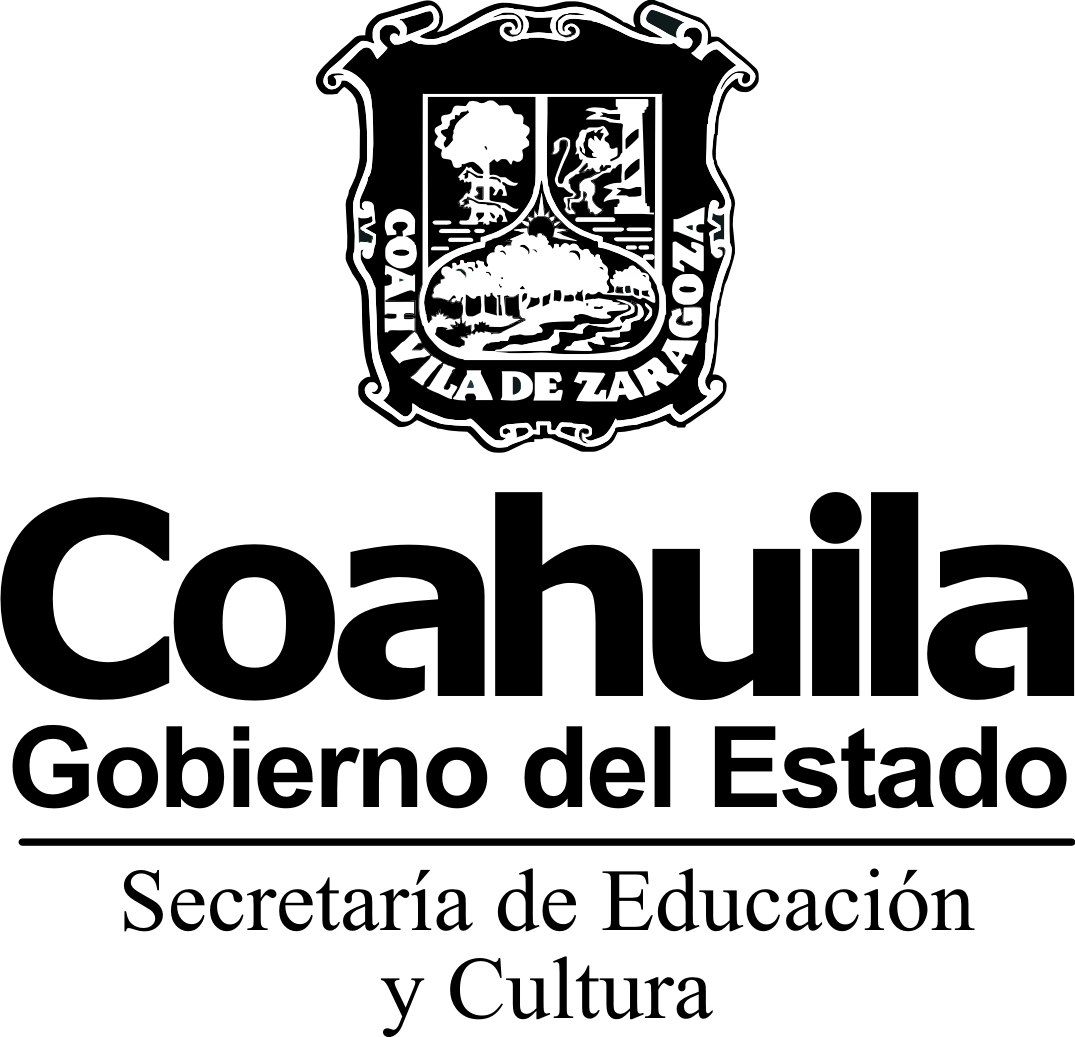 DIRECCIÓN DE SEGURIDAD E HIGIENE
EDIFICIO CENTRAL DE LA SECRETARÍA DE EDUCACIÓN Y CULTURA

UNIDAD CAMPOREDONDO

TEL: 4118800 EXT. 3400

ING. GUADALUPE PARRA VALENZUELA
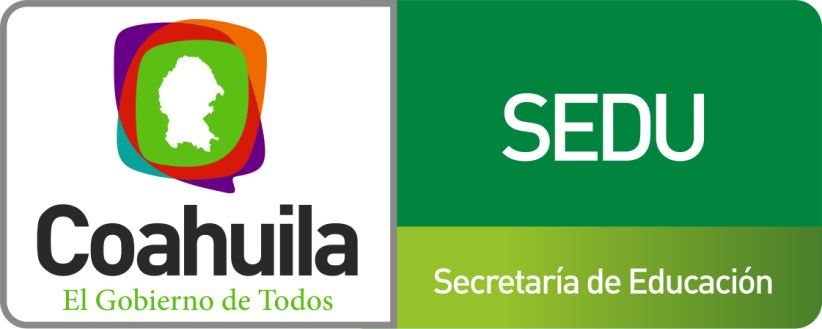